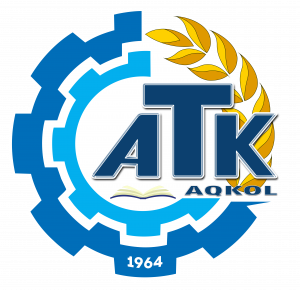 ГККП «Агротехнический колледж, г Акколь»  
при управлении образовании Акмолинской области
Конкурс «Кесіби маман» в рамках года рабочих   профессий«Лучший колледж по подготовке рабочих кадров»
г.  Акколь  2025г
Открытость организации образования
Сайт:pt0001.akkol.aqmoedu.kz

аккаунт
Аккаунт: You Tube AgroTK AKKOL
Аккаунт:Instagram @atk10akkol
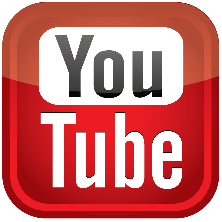 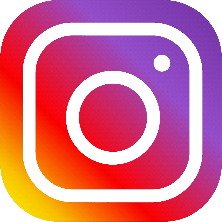 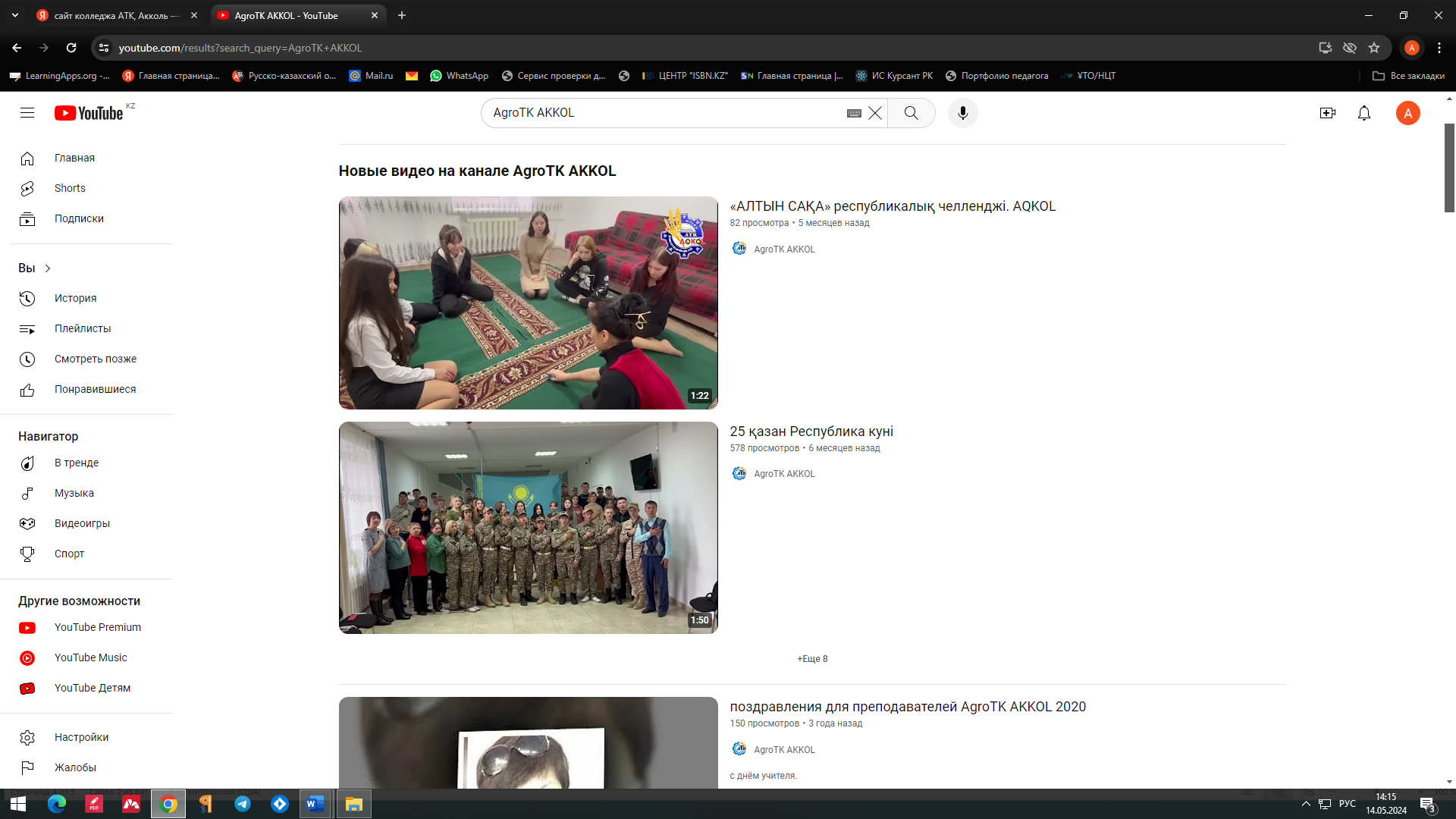 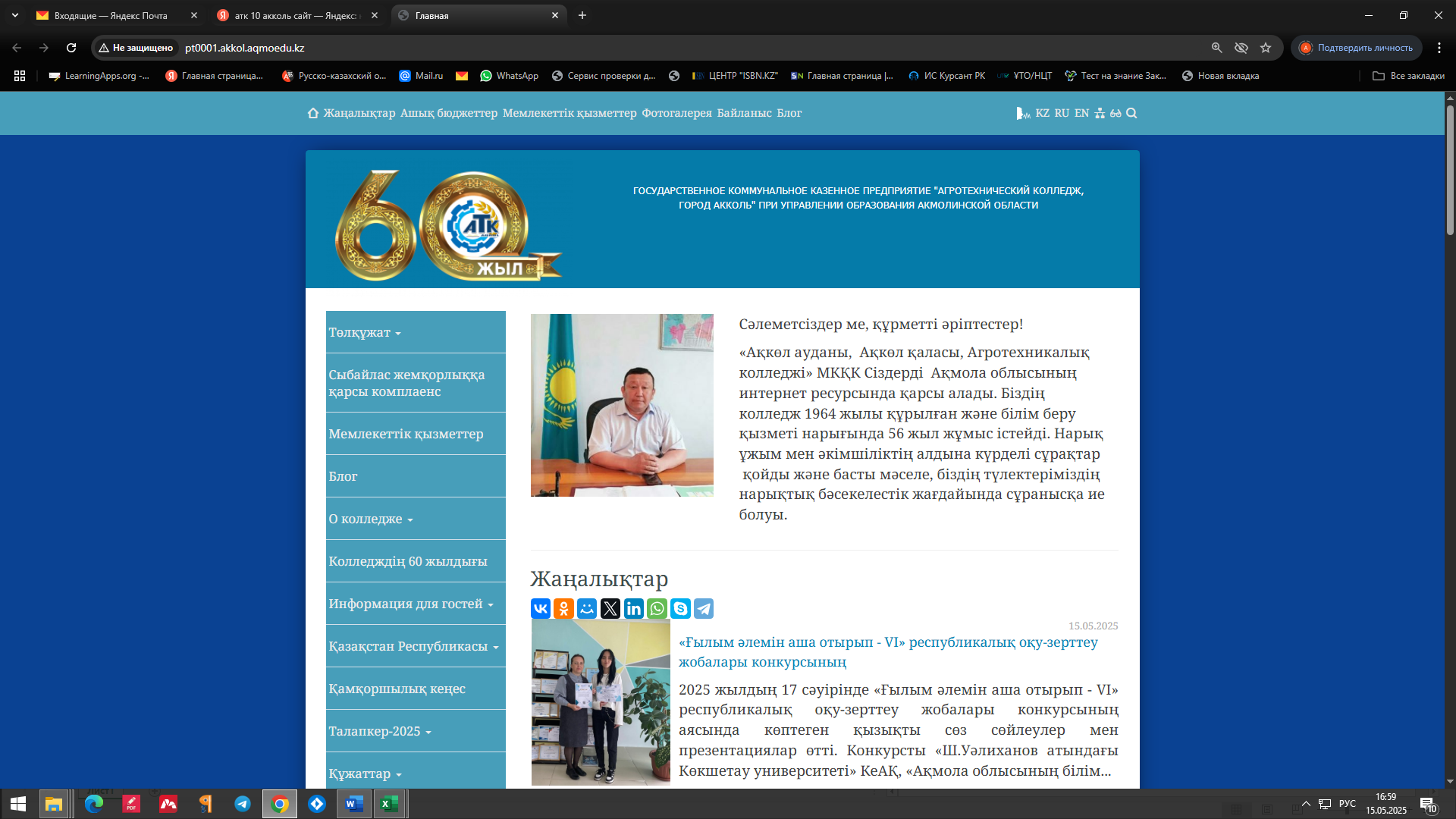 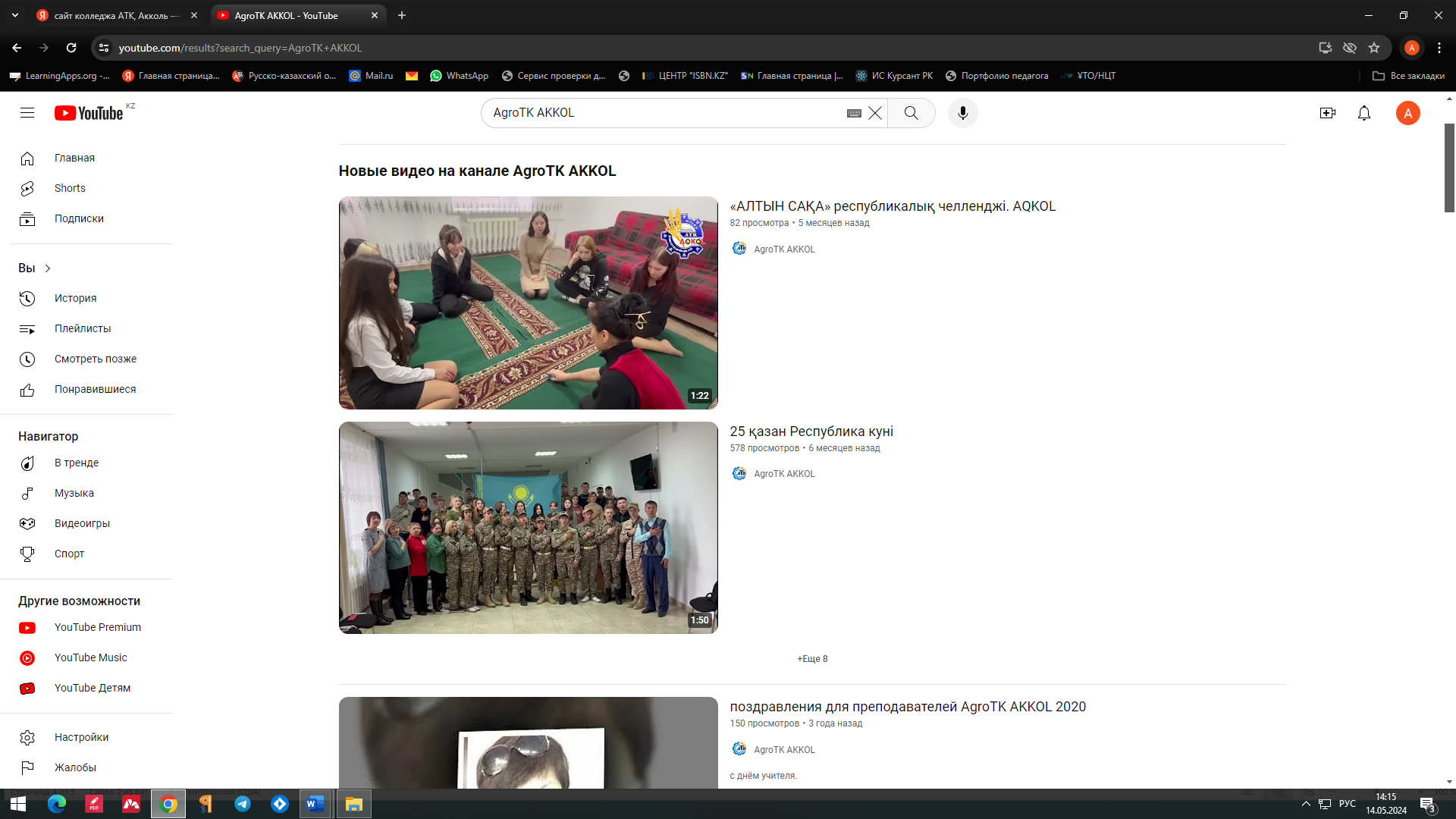 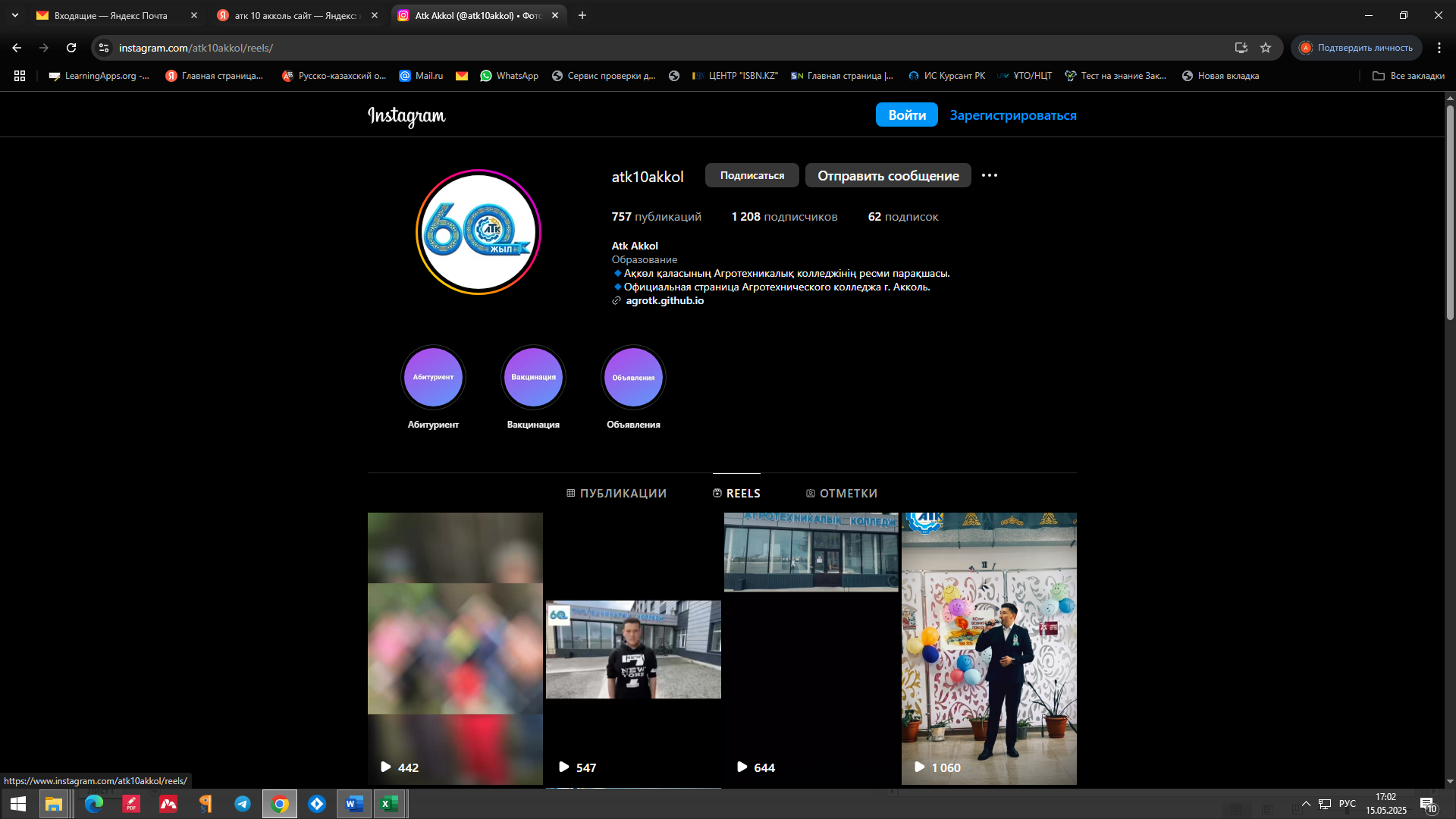 Аккаунт:Facebook Atk Akkol
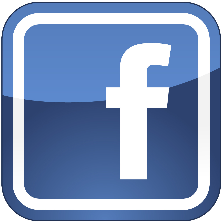 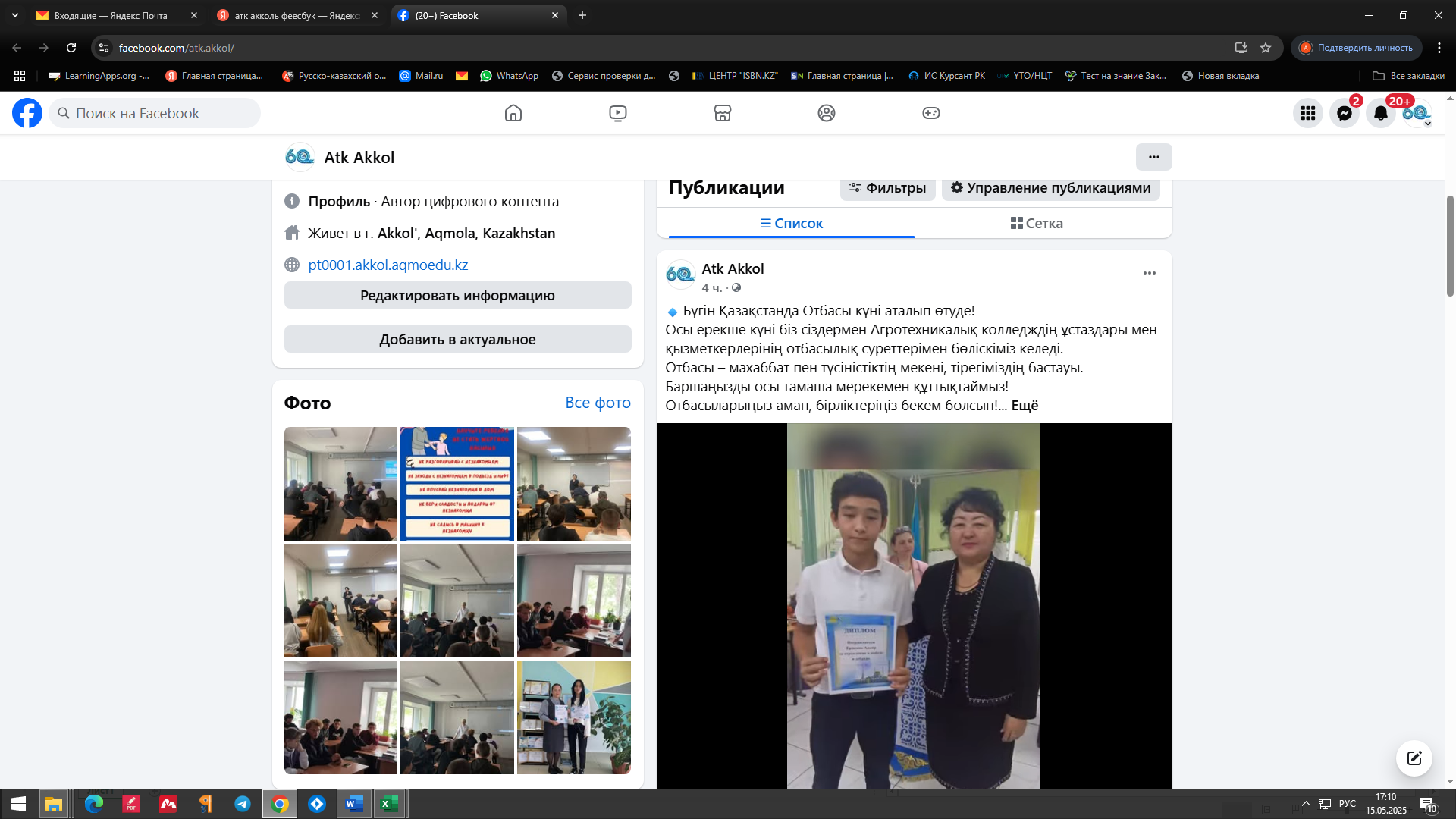 Сотрудничество с социальными партнёрами
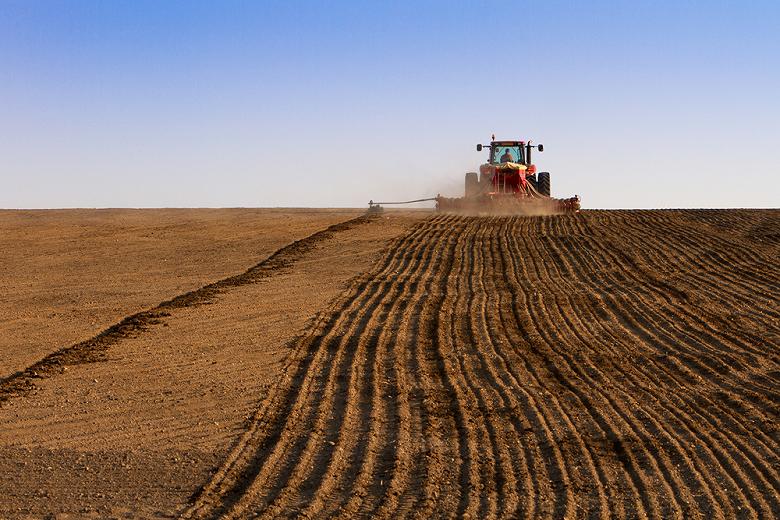 Меморандум о шефстве (районный уровень)
2.КХ «Иляс» 2025г
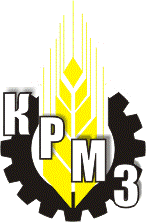 1.ТОО «КРМЗ» 2022г
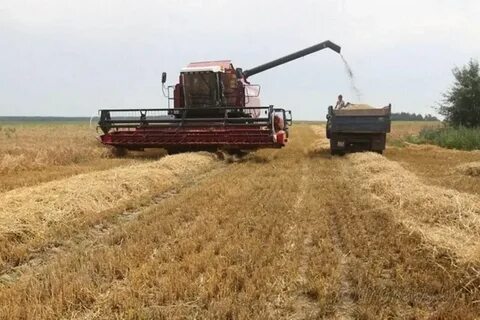 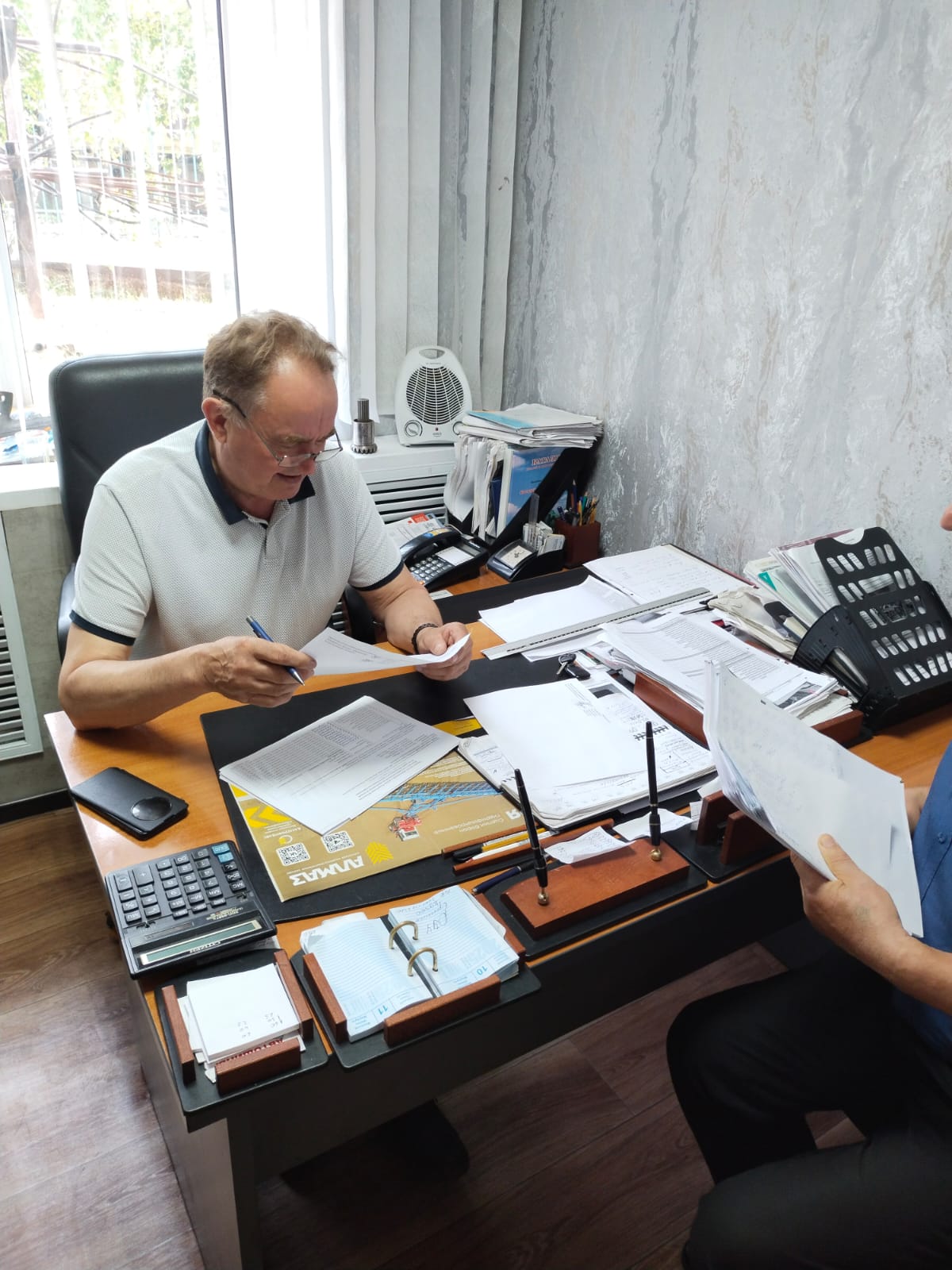 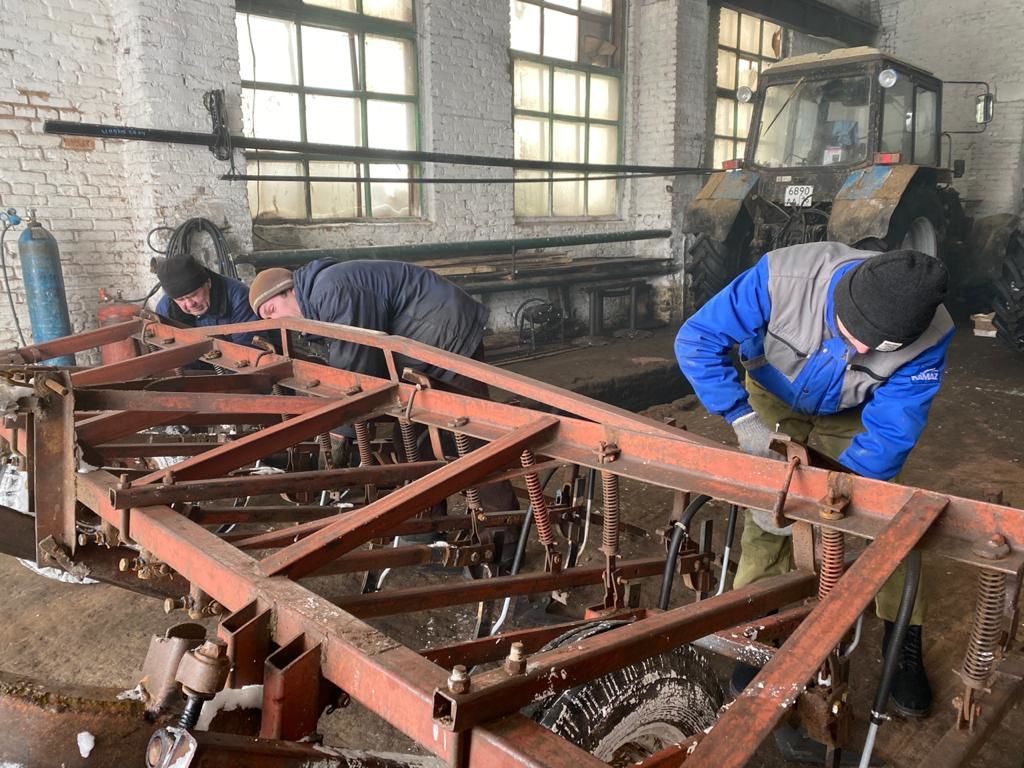 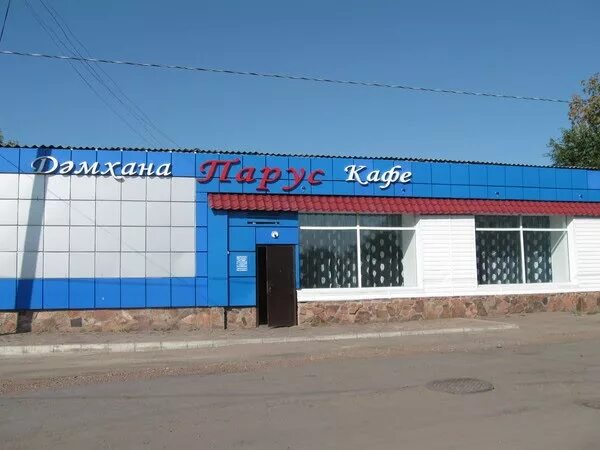 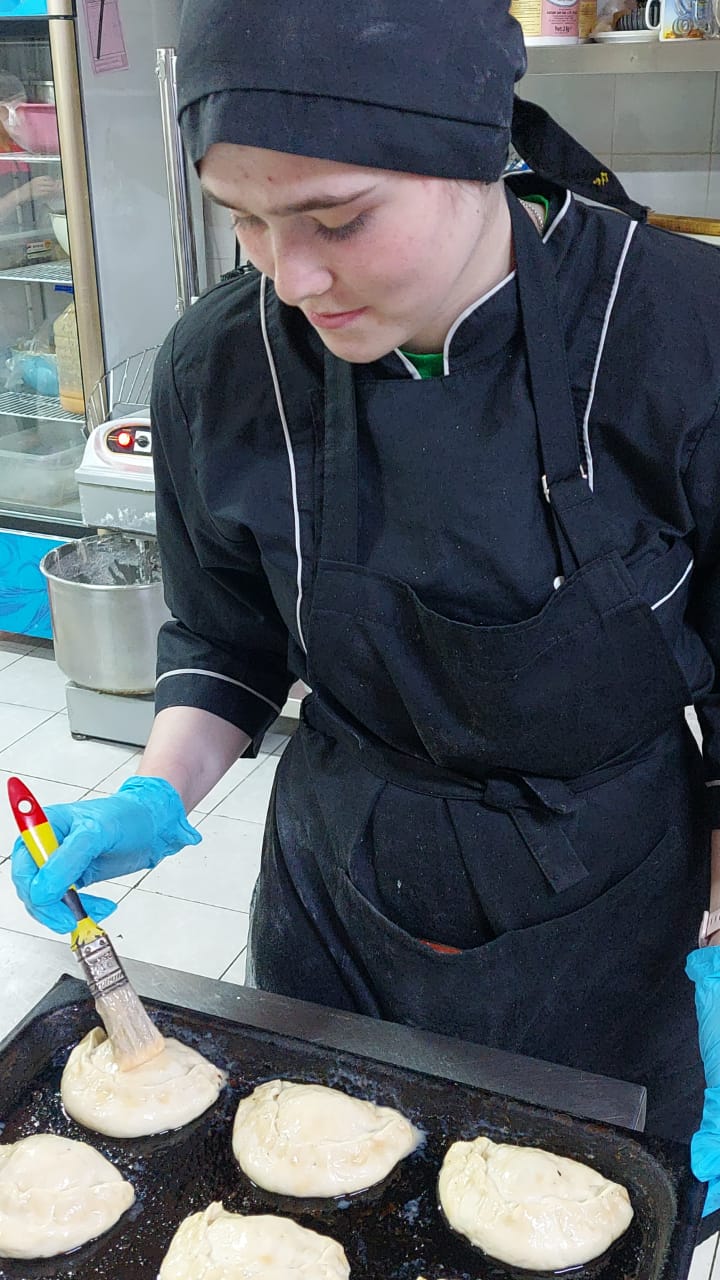 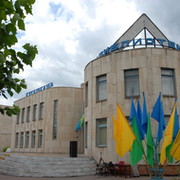 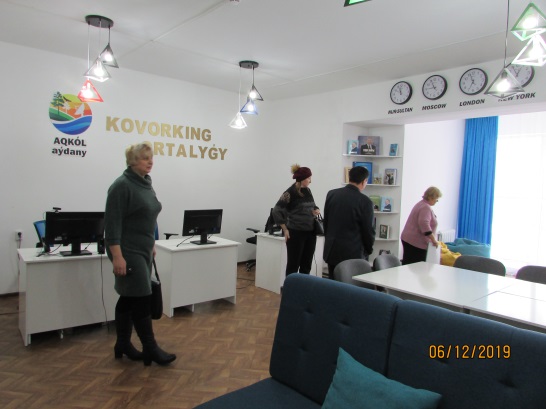 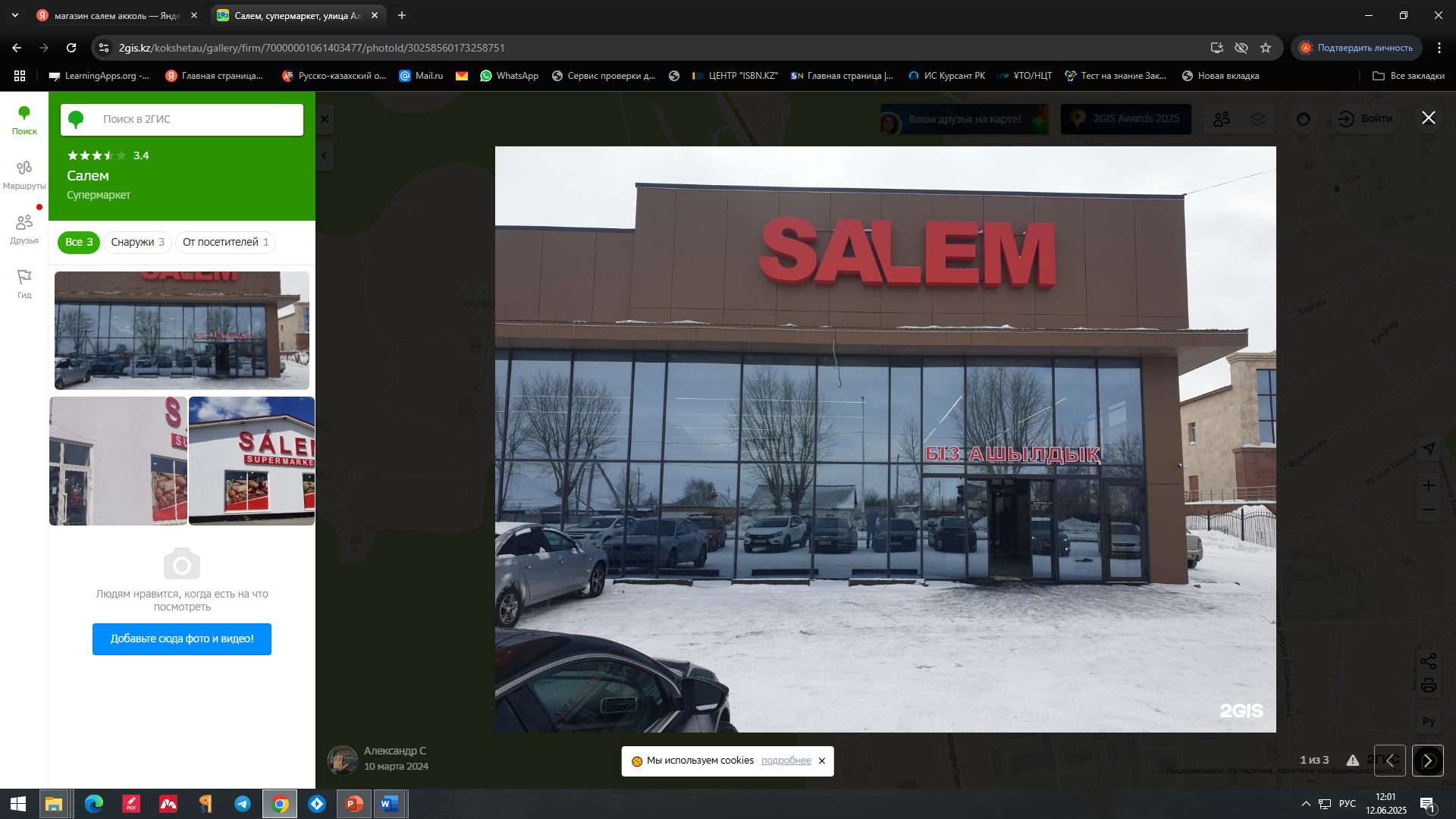 Сотрудничество с социальными партнёрами
Меморандум о сотрудничестве (республиканский )
Меморандум о сотрудничестве (областной)
АО «Степногорский подшипниковый завод» -2024 г
ТОО «КазАгроМаш»-2025г
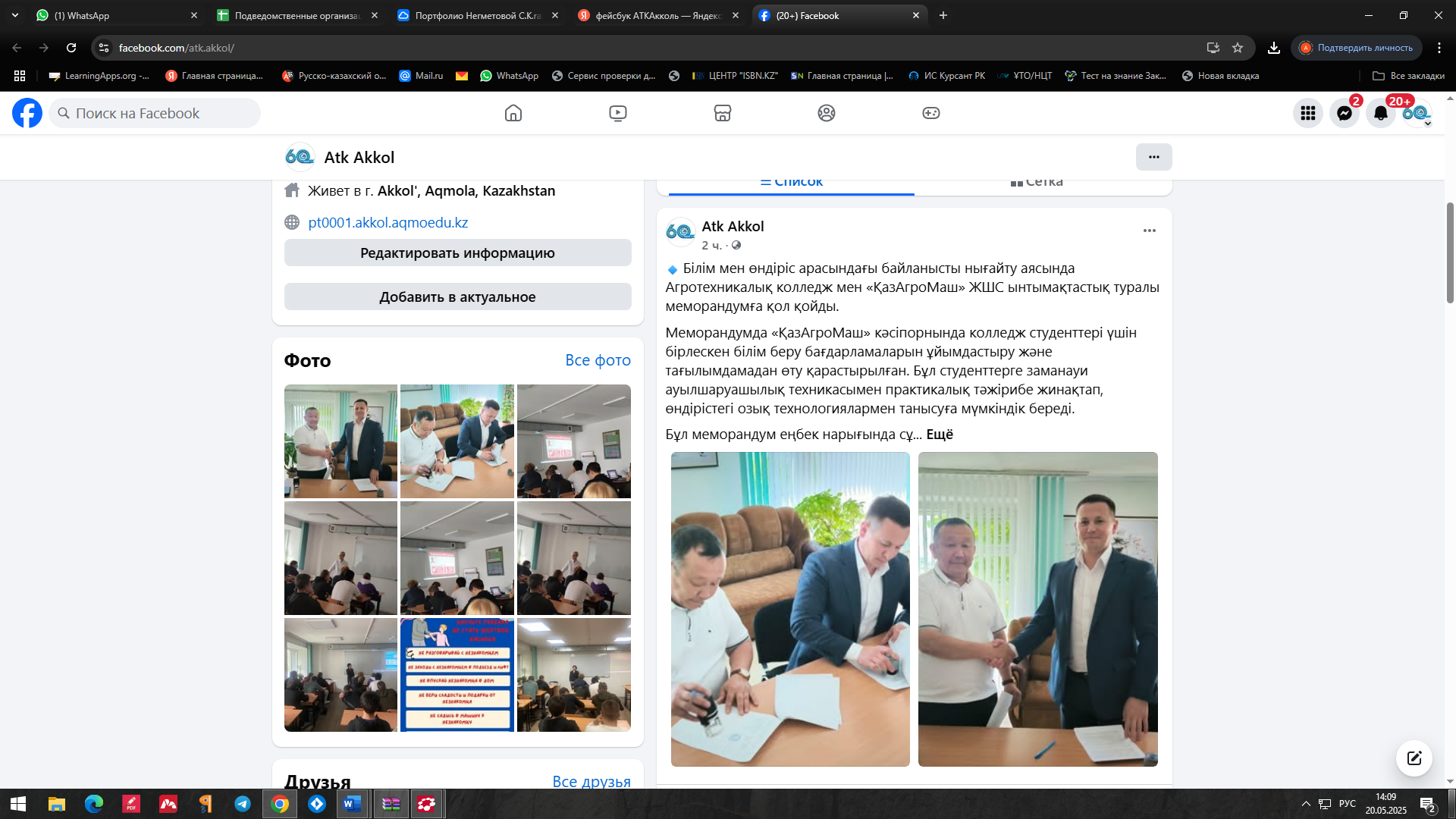 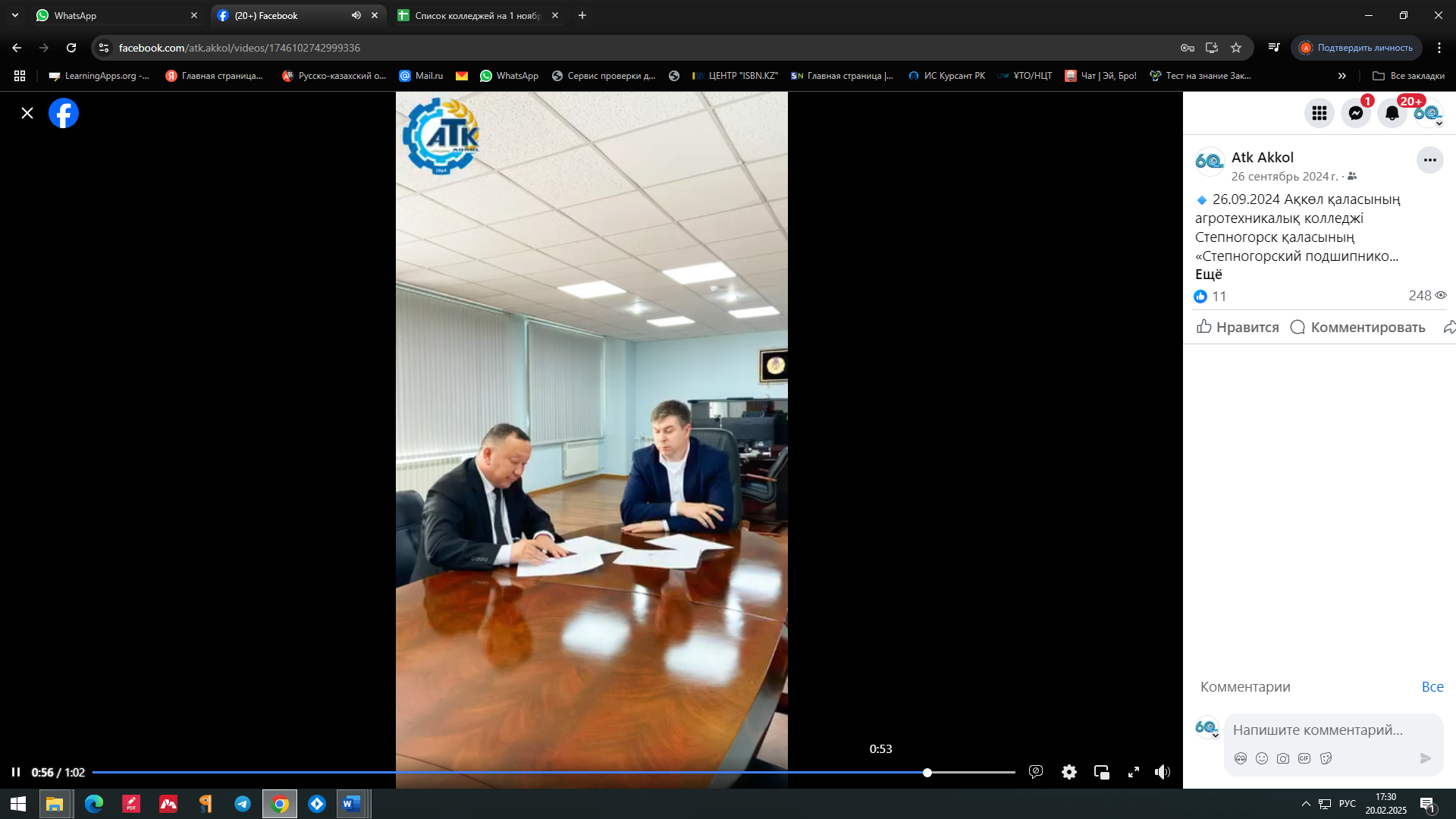 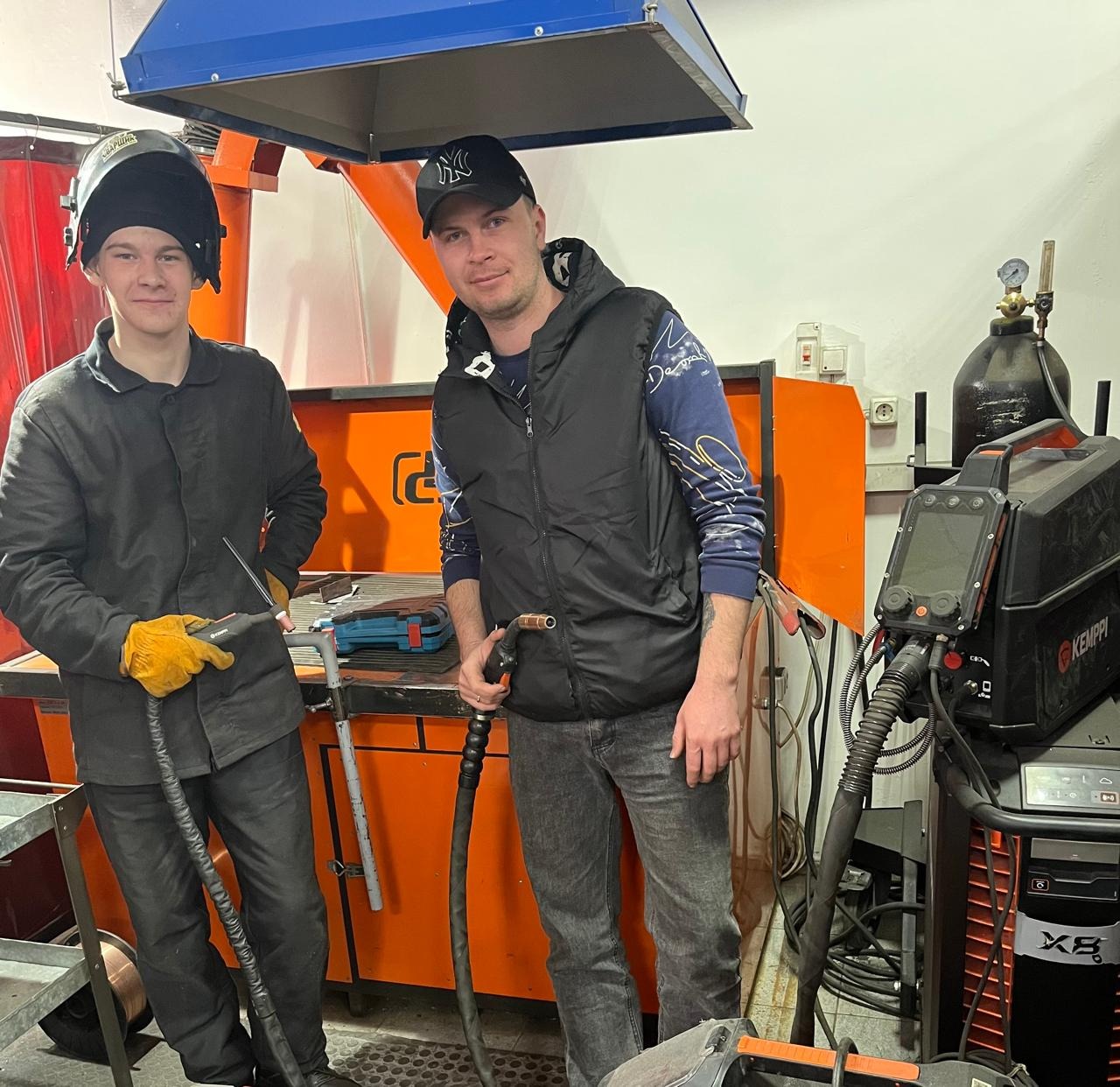 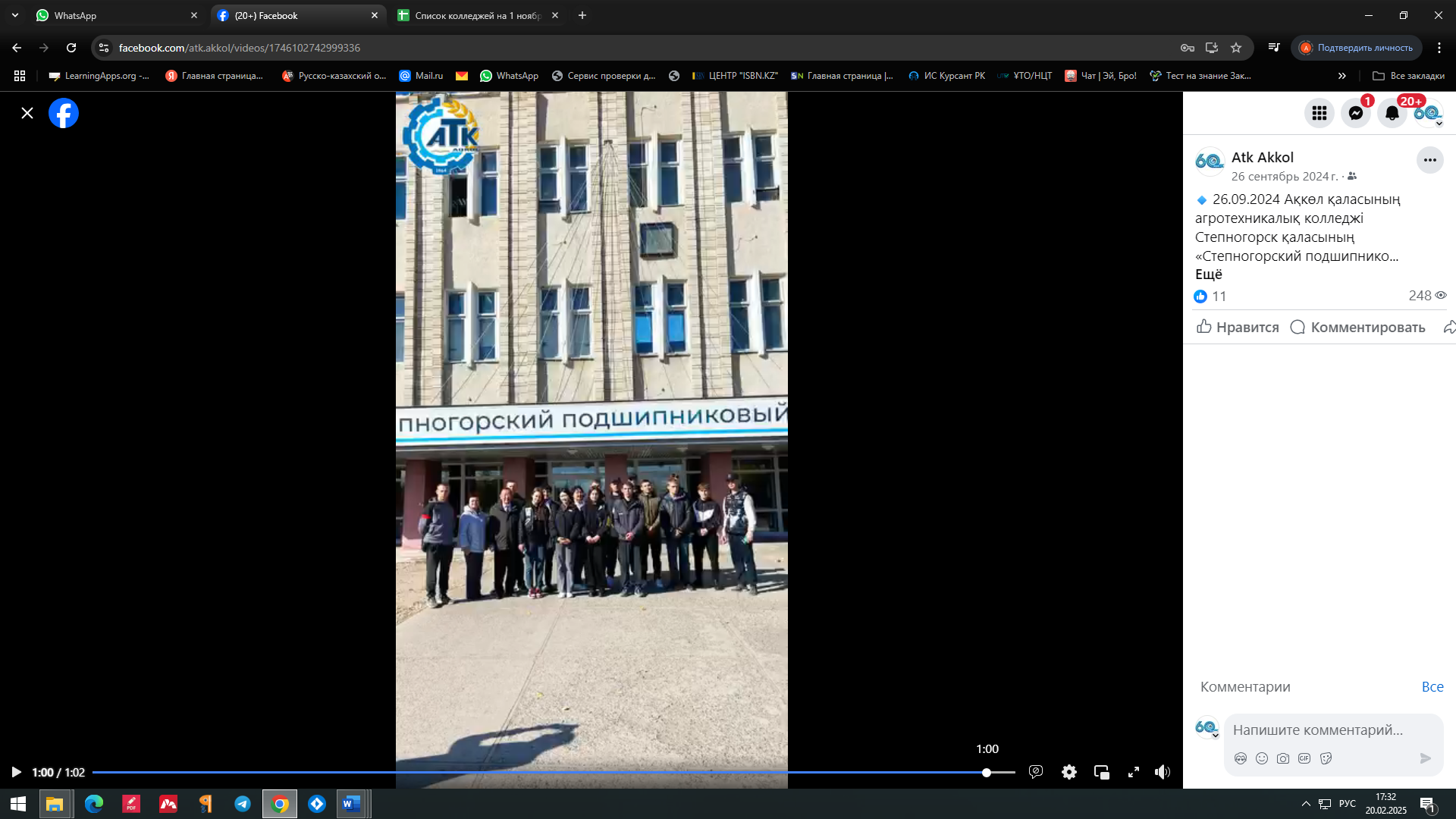 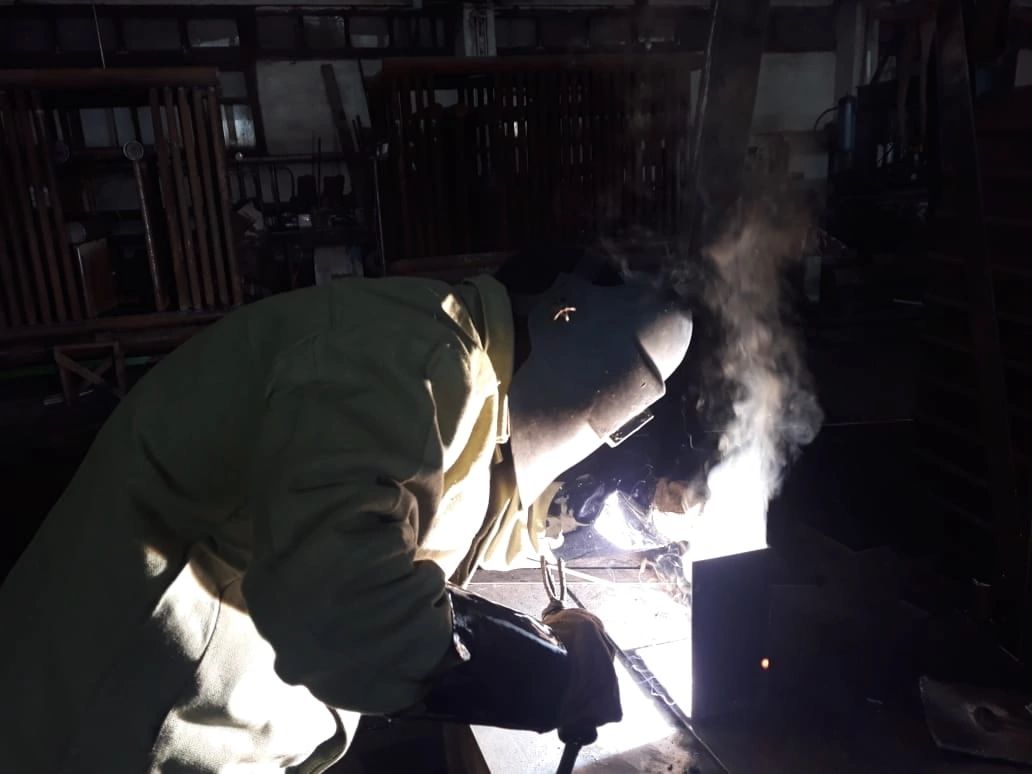 Сотрудничество с социальными партнёрами
Меморандум о сотрудничестве (международный)
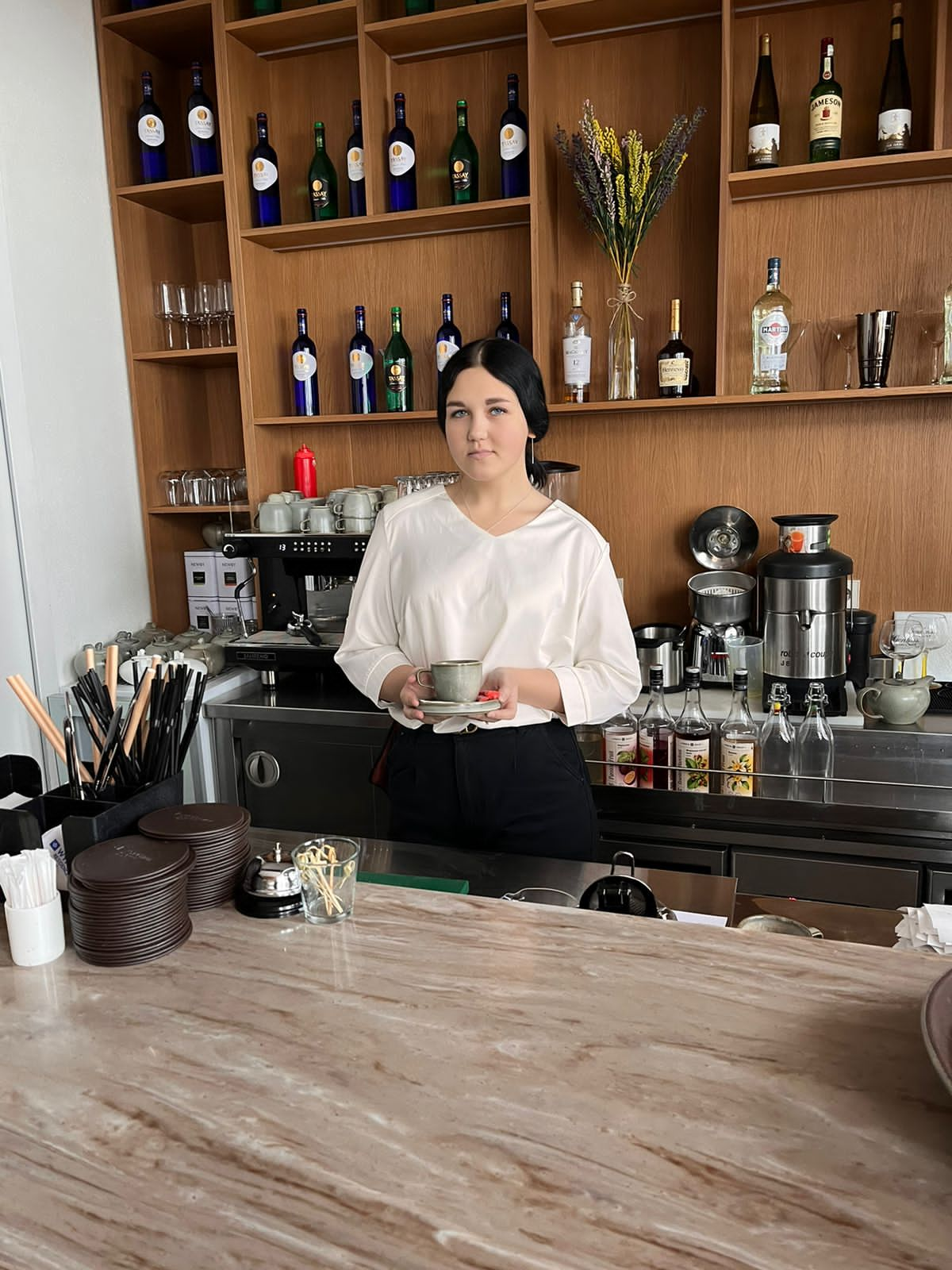 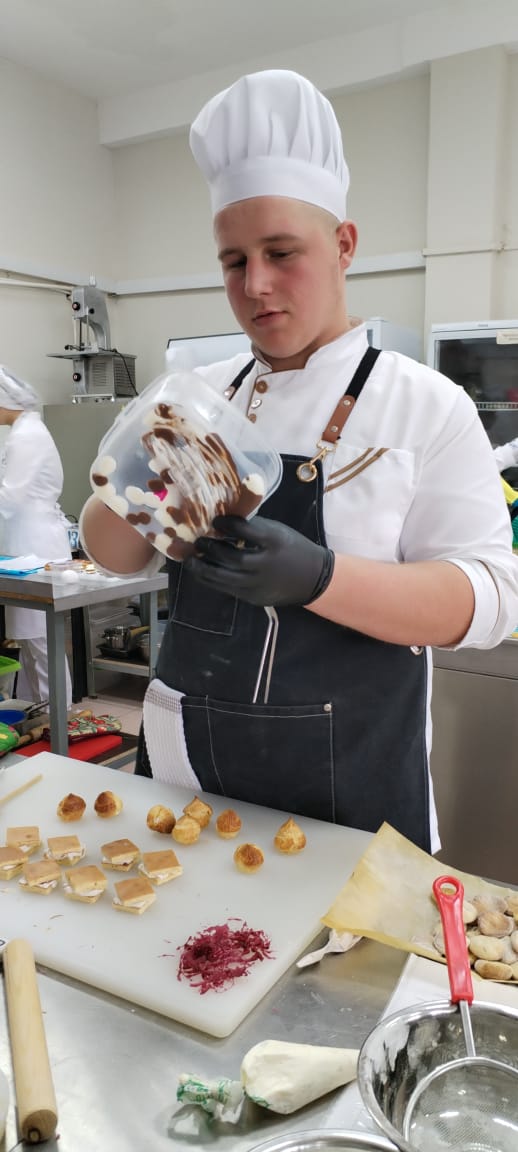 Сотрудничество с социальными партнёрами
Дуальное обучение
Опыт работы по дуальному обучению -10 лет с 2015 года.  
Охват студентов дуальным обучением 93 студента - 40% от общего контингента.
Выгрузка  НОБД    Сведения о предприятиях по дуальному обучению ГККП «Агротехнический колледж, г Акколь»
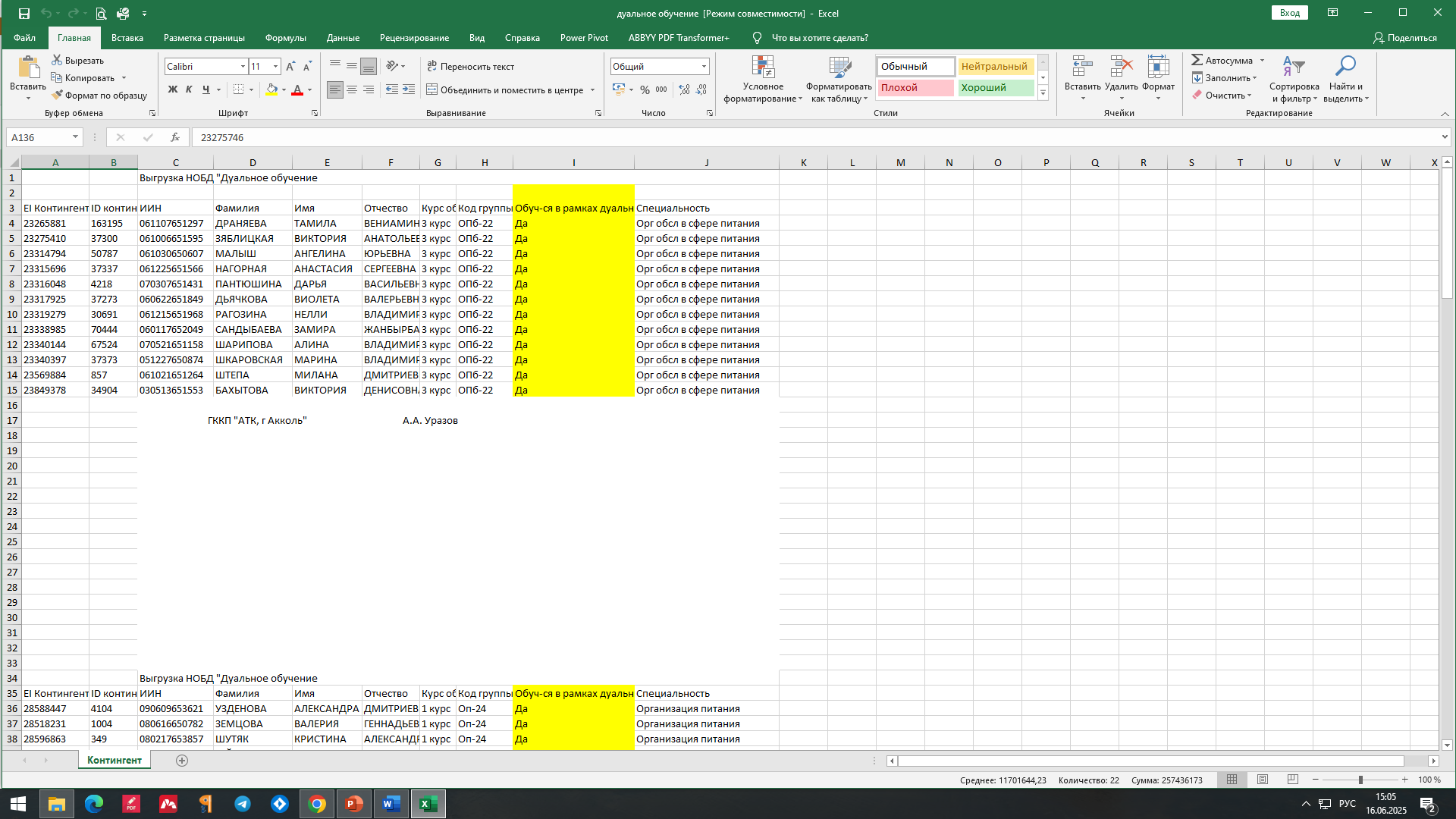 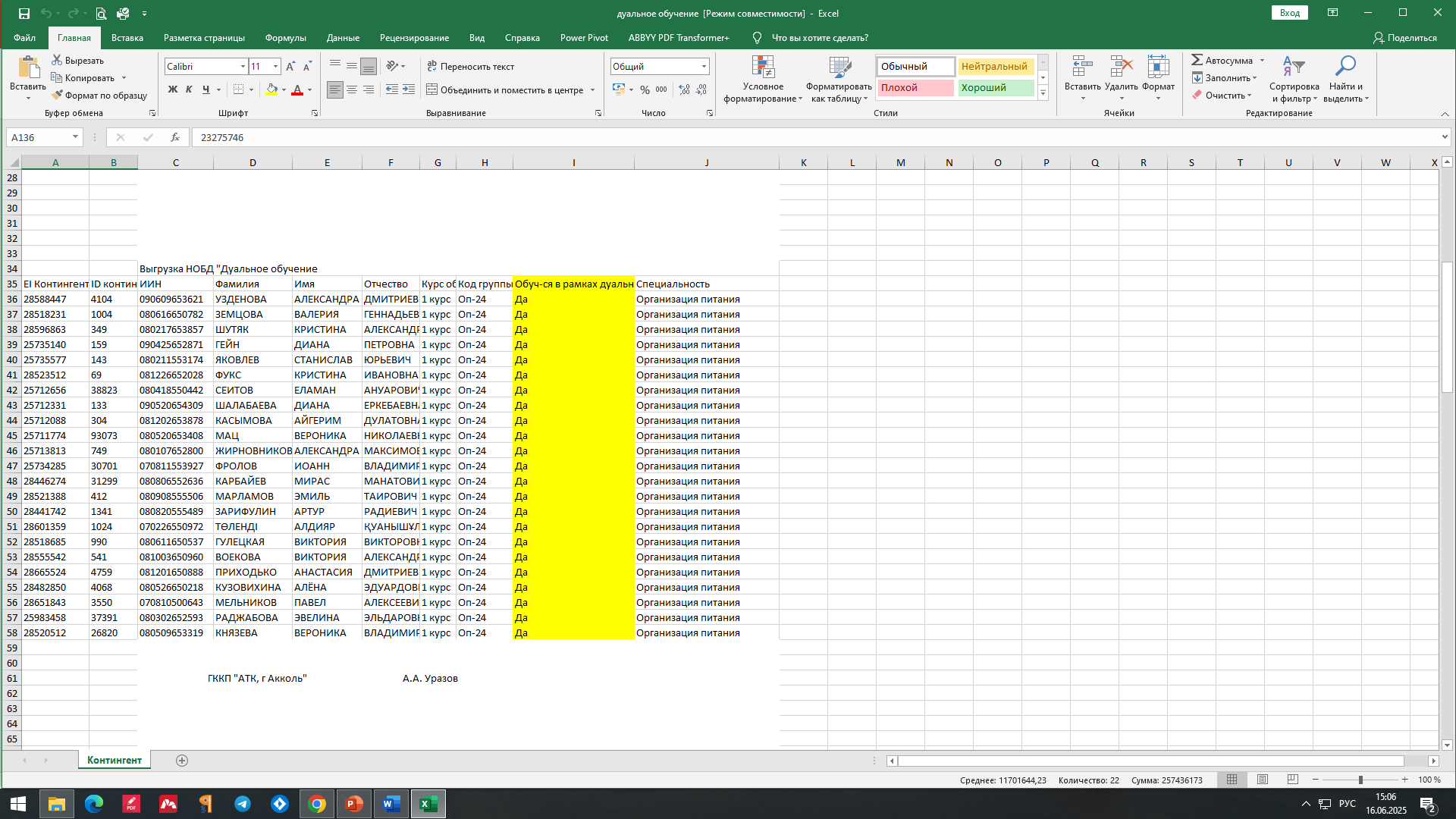 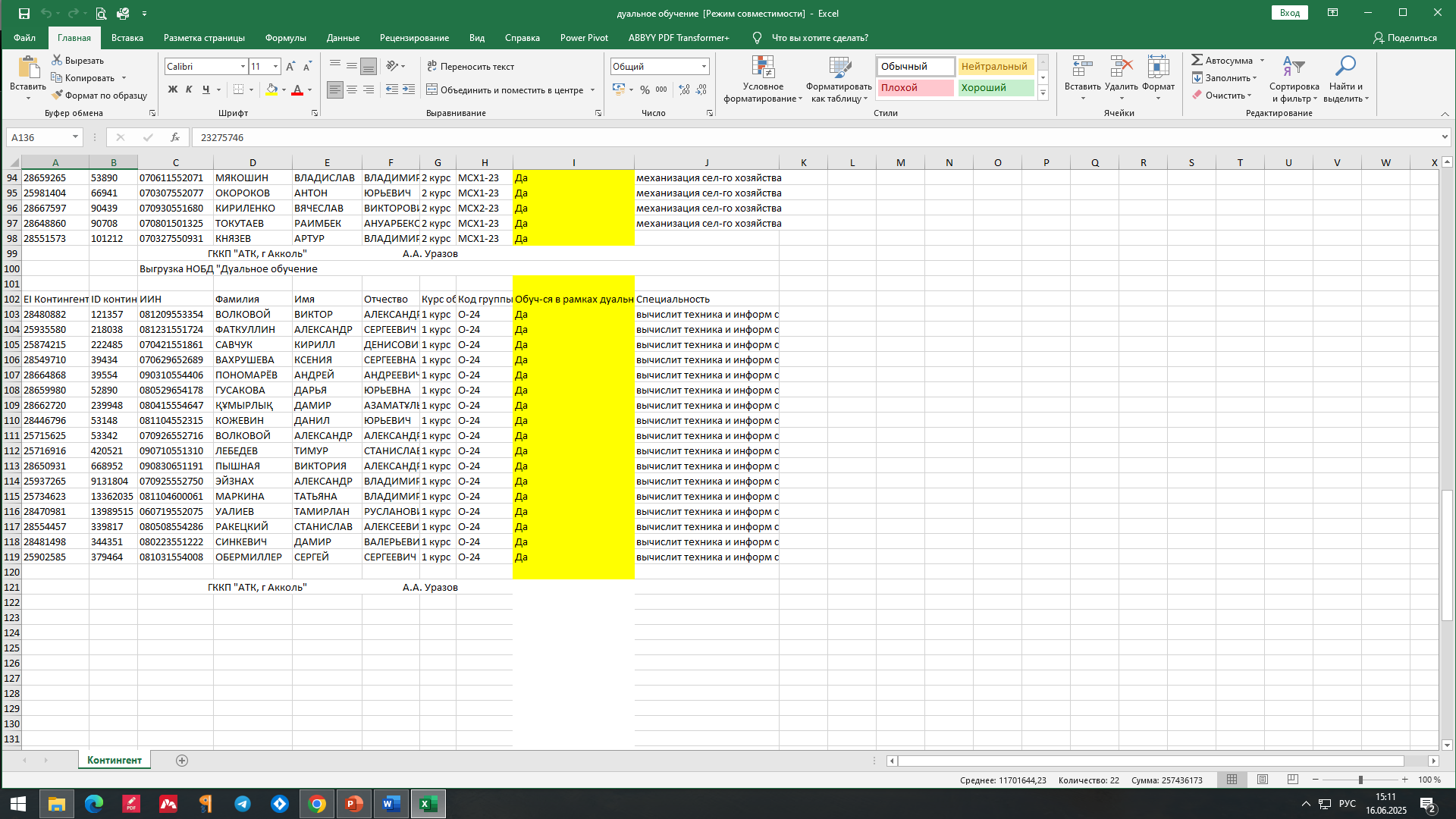 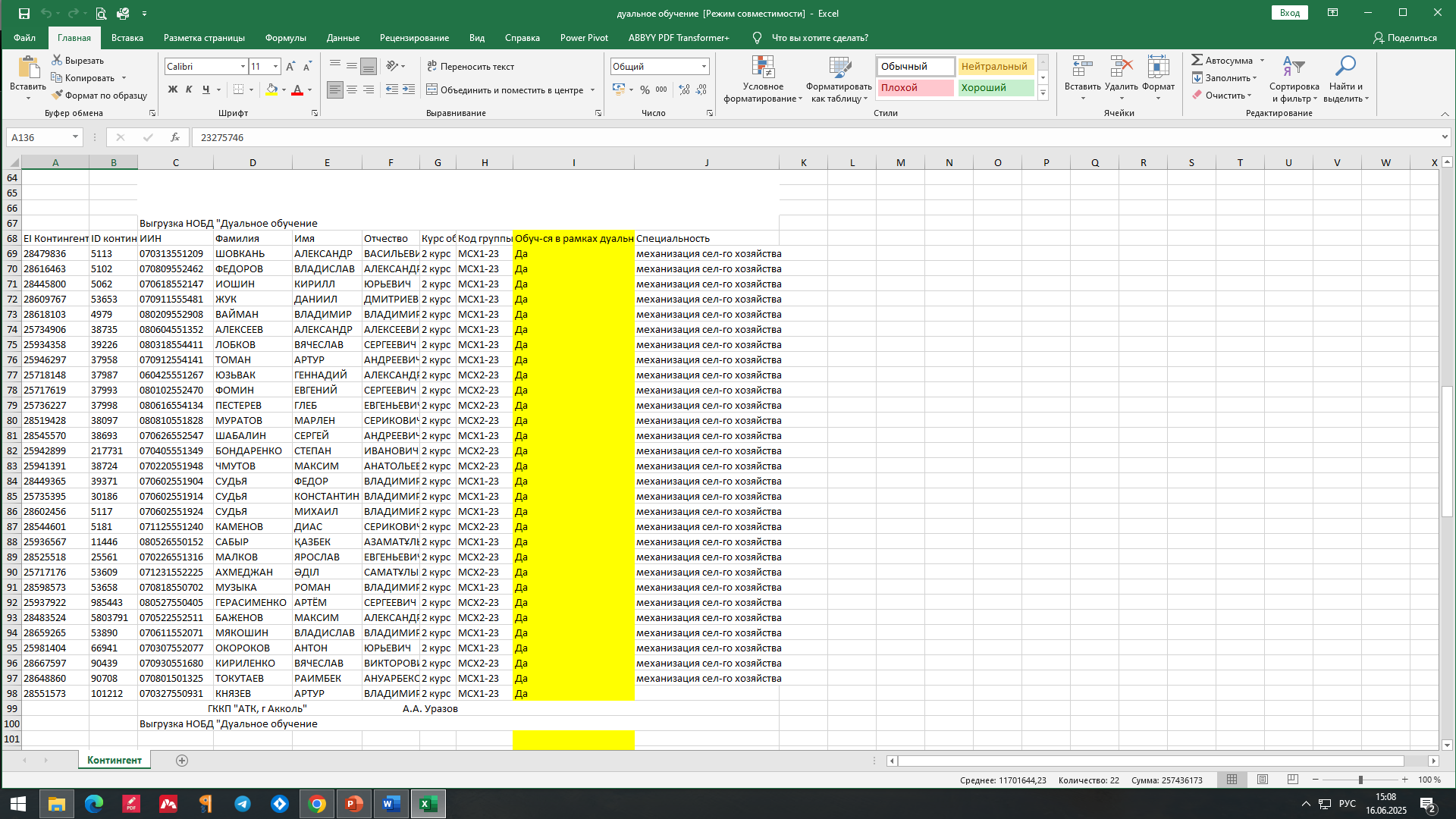 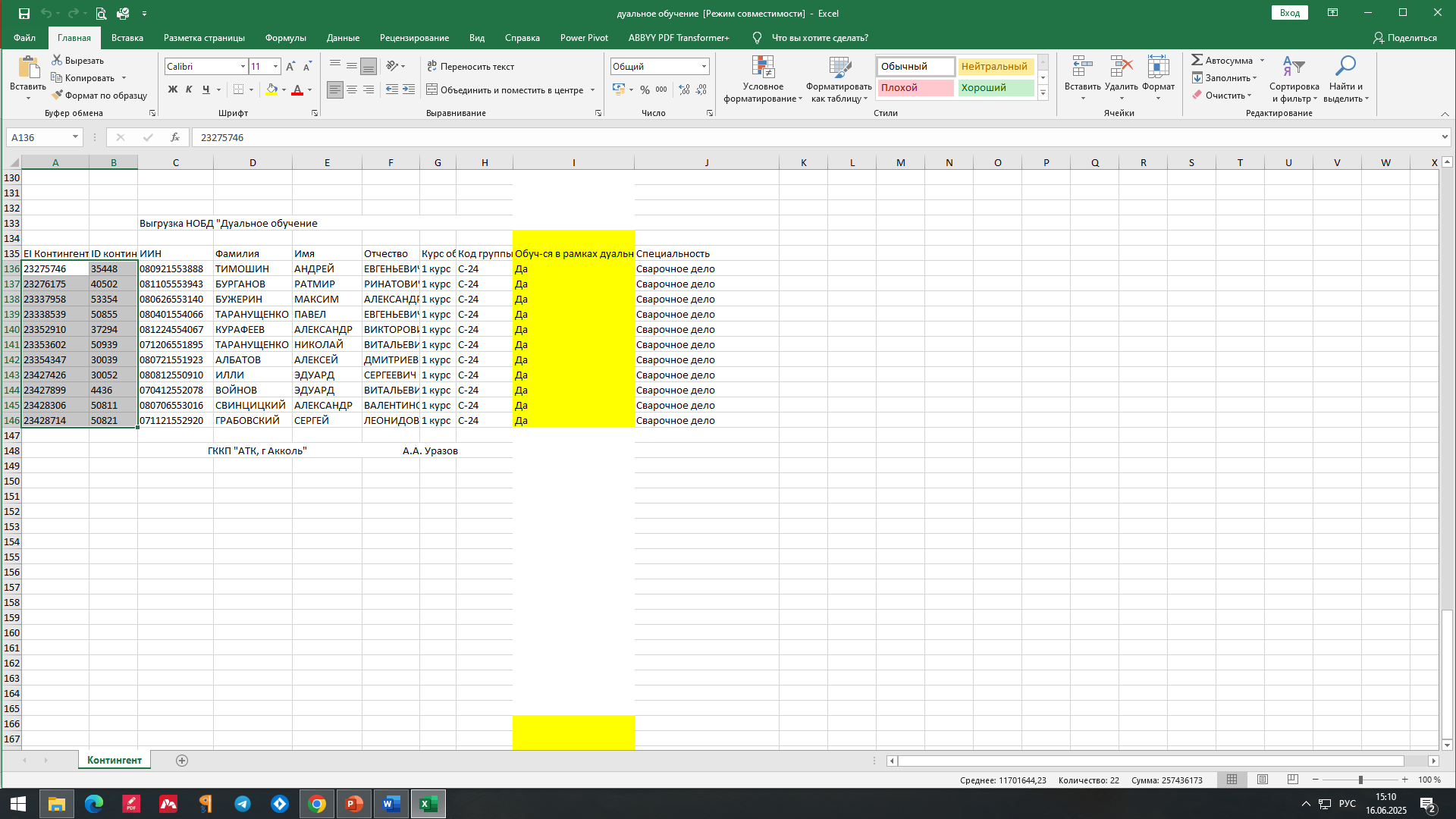 Сотрудничество с социальными партнёрами
Производственная практика
                 Типовой договор на прохождение профессиональной практики
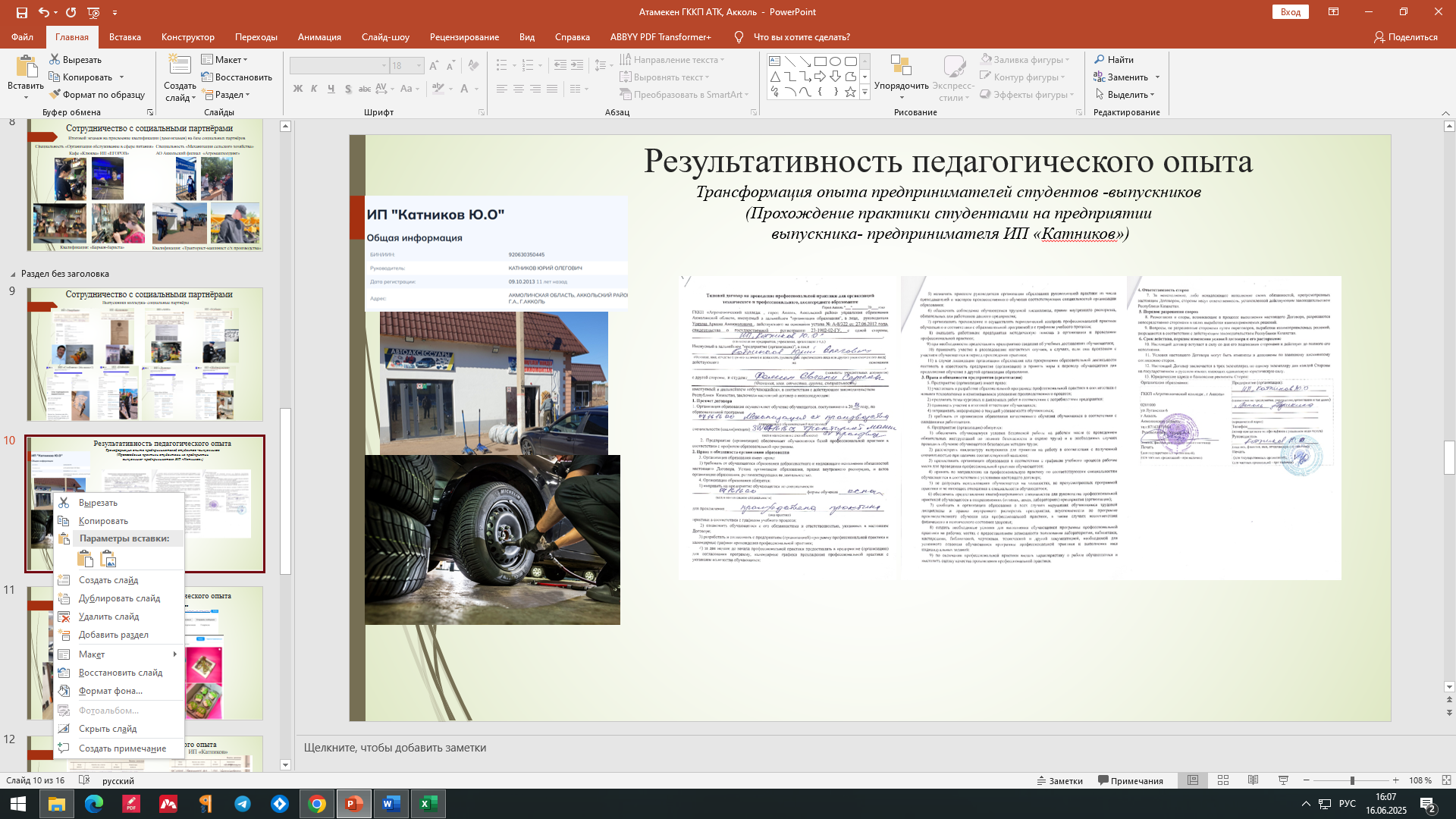 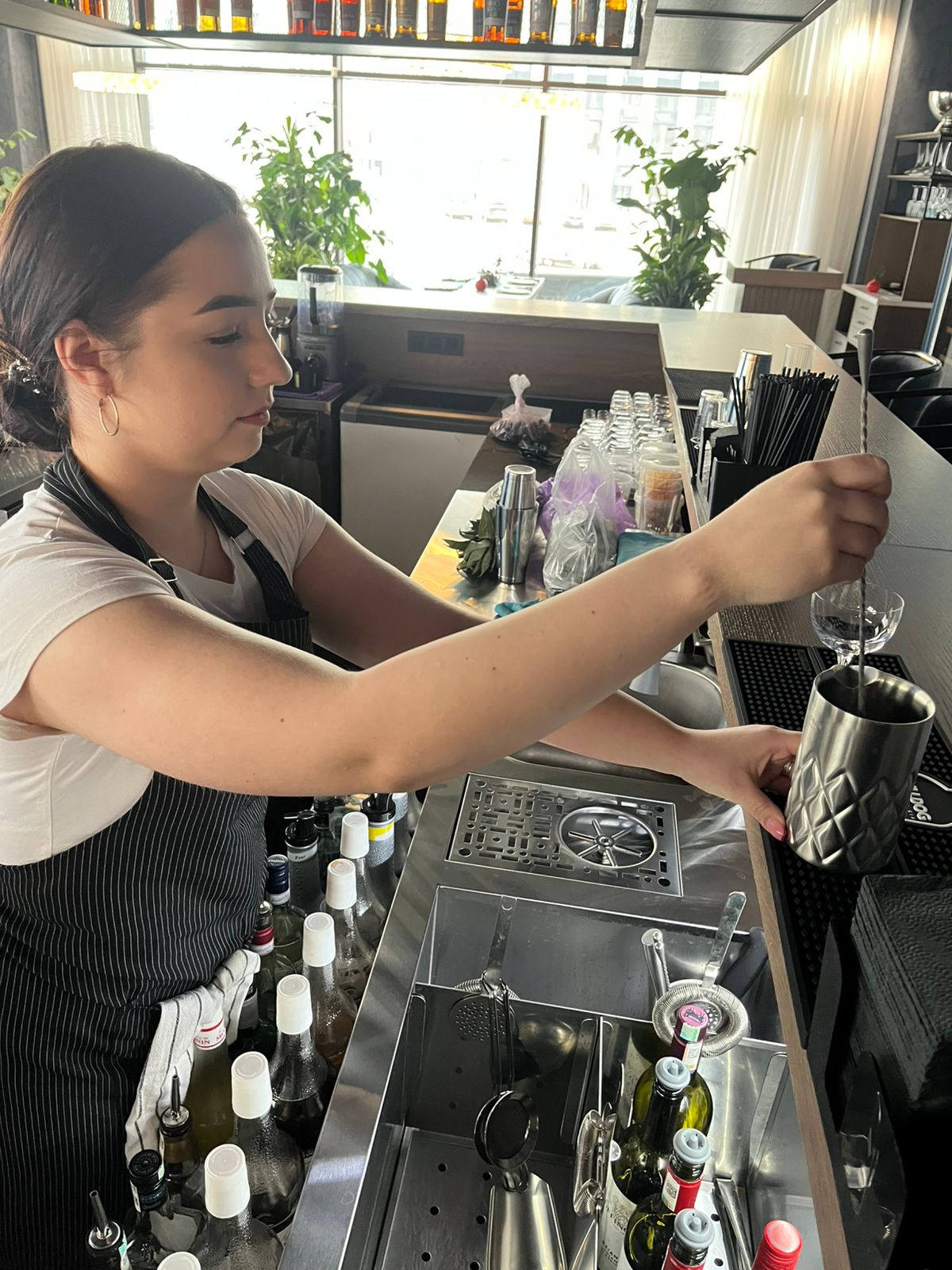 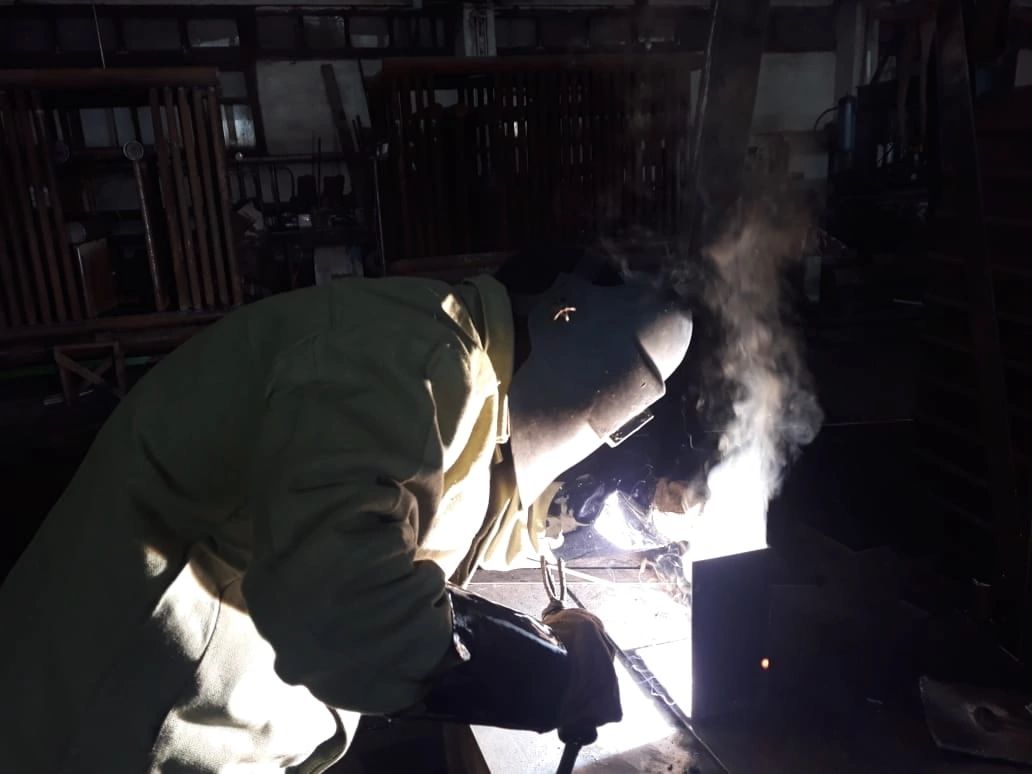 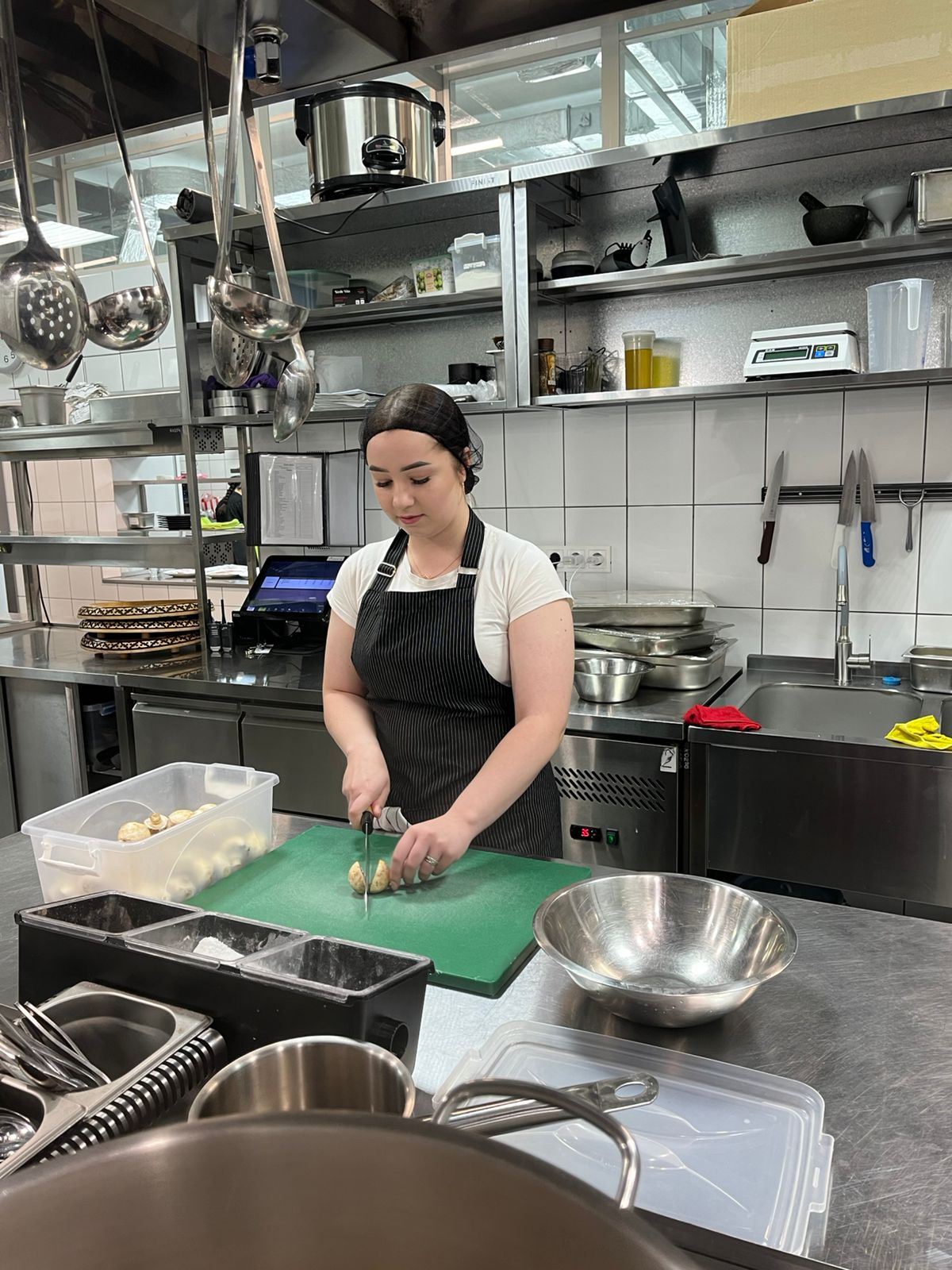 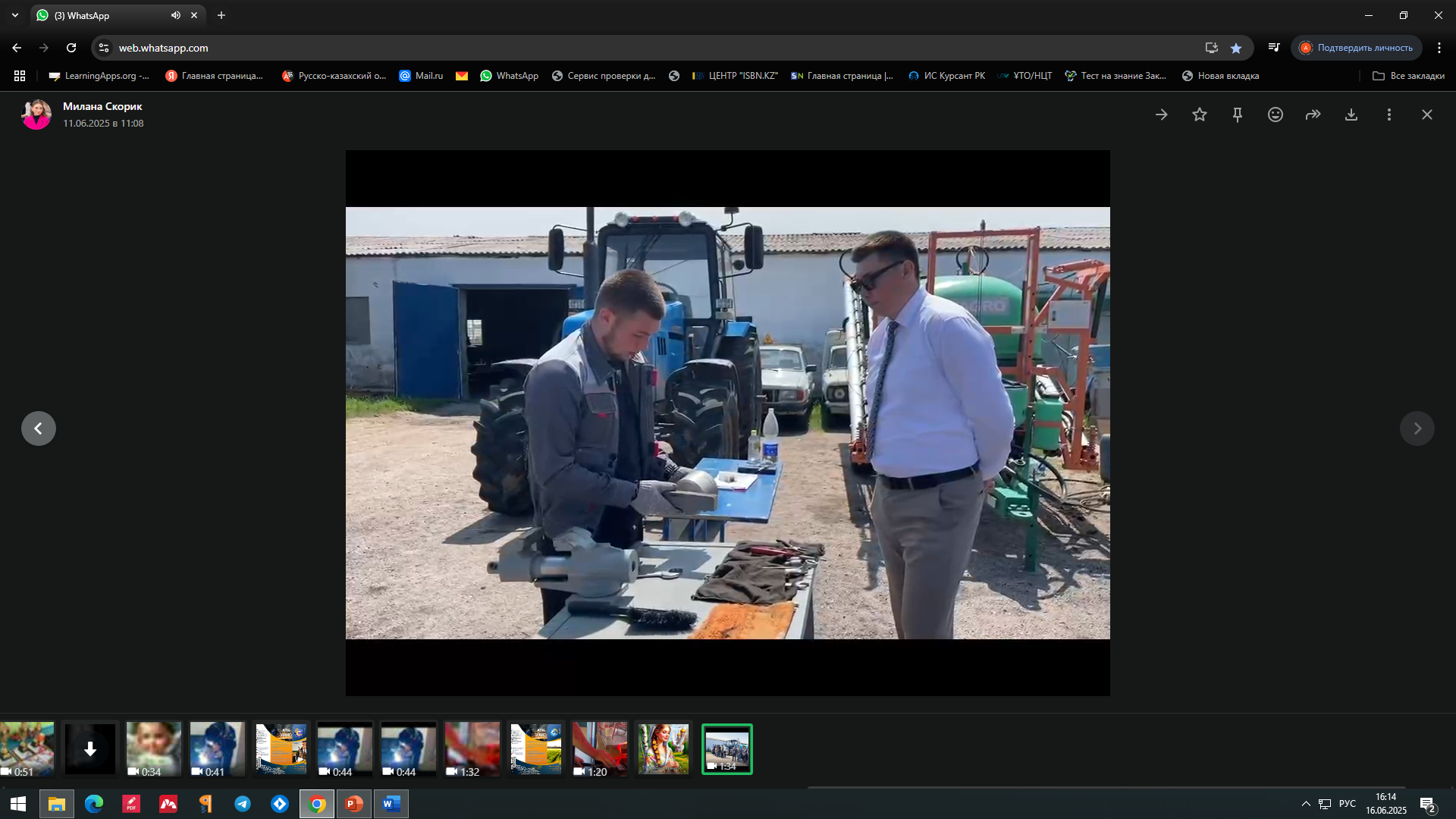 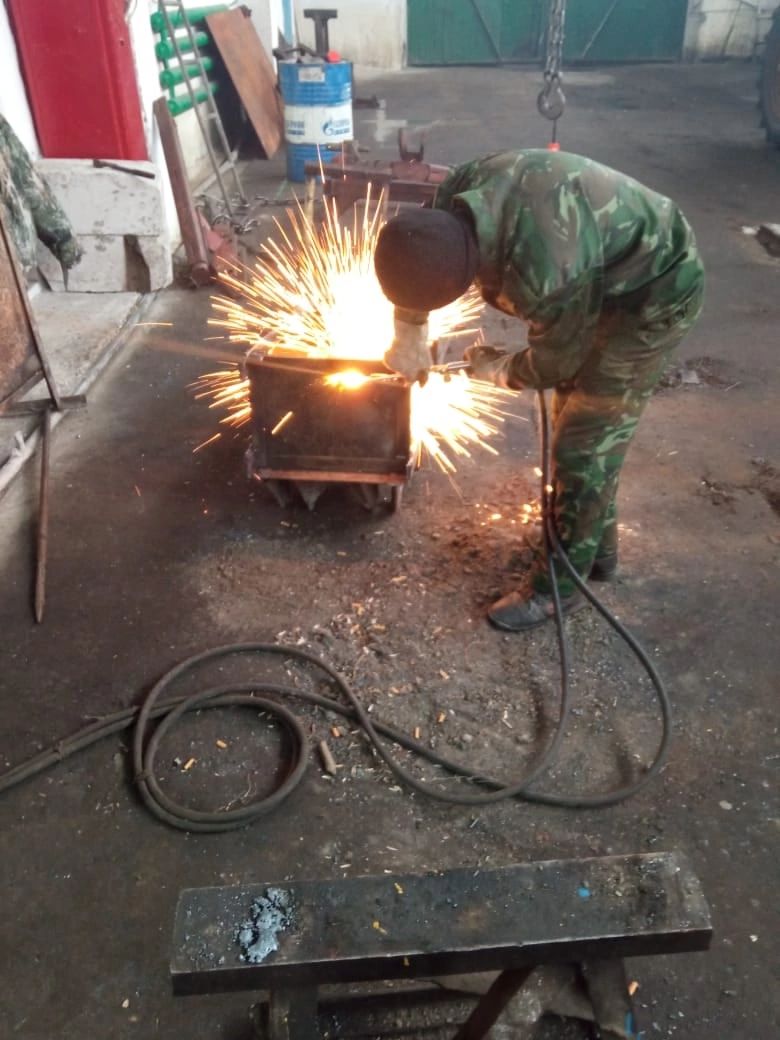 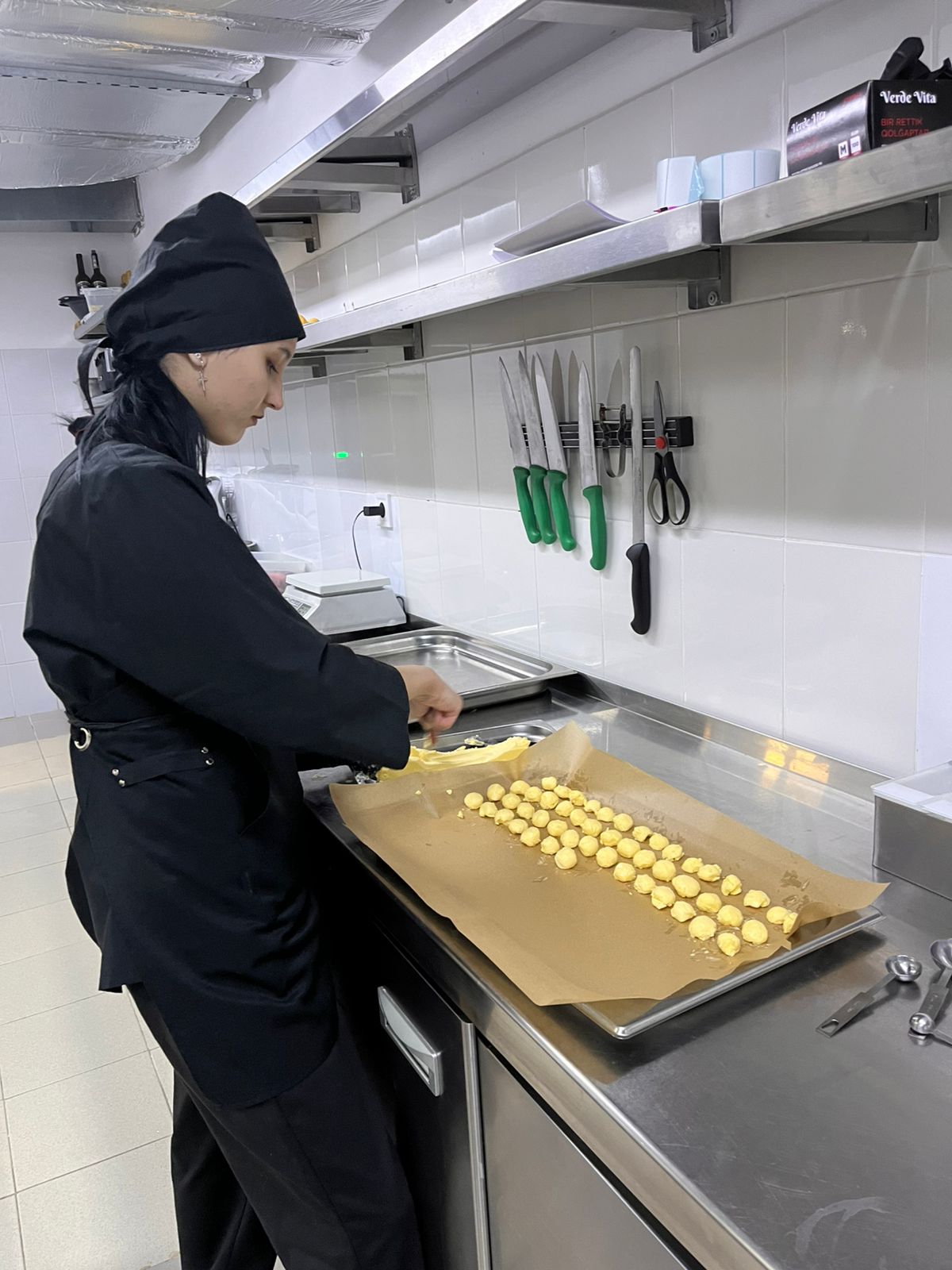 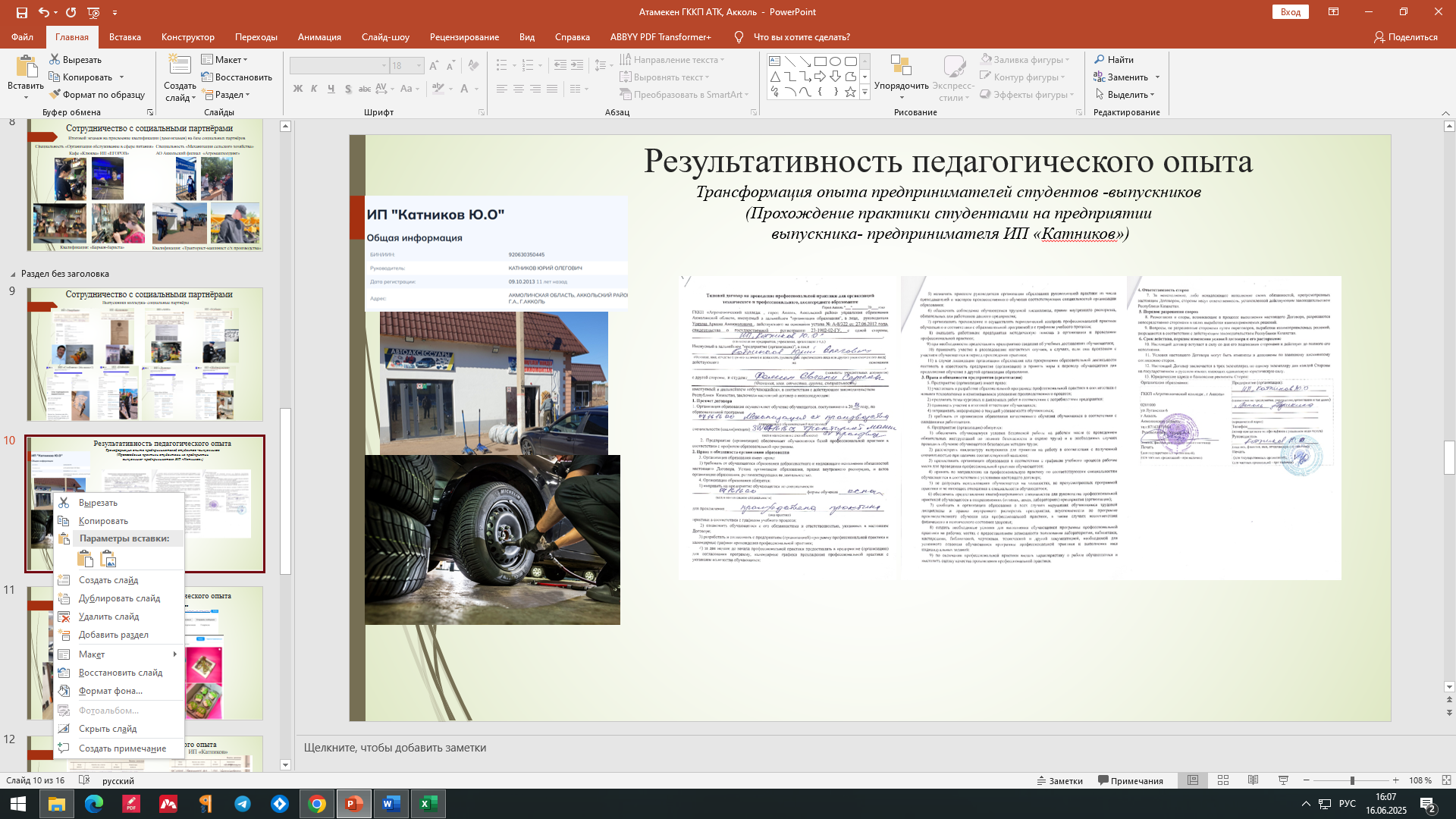 Сотрудничество с социальными партнёрами
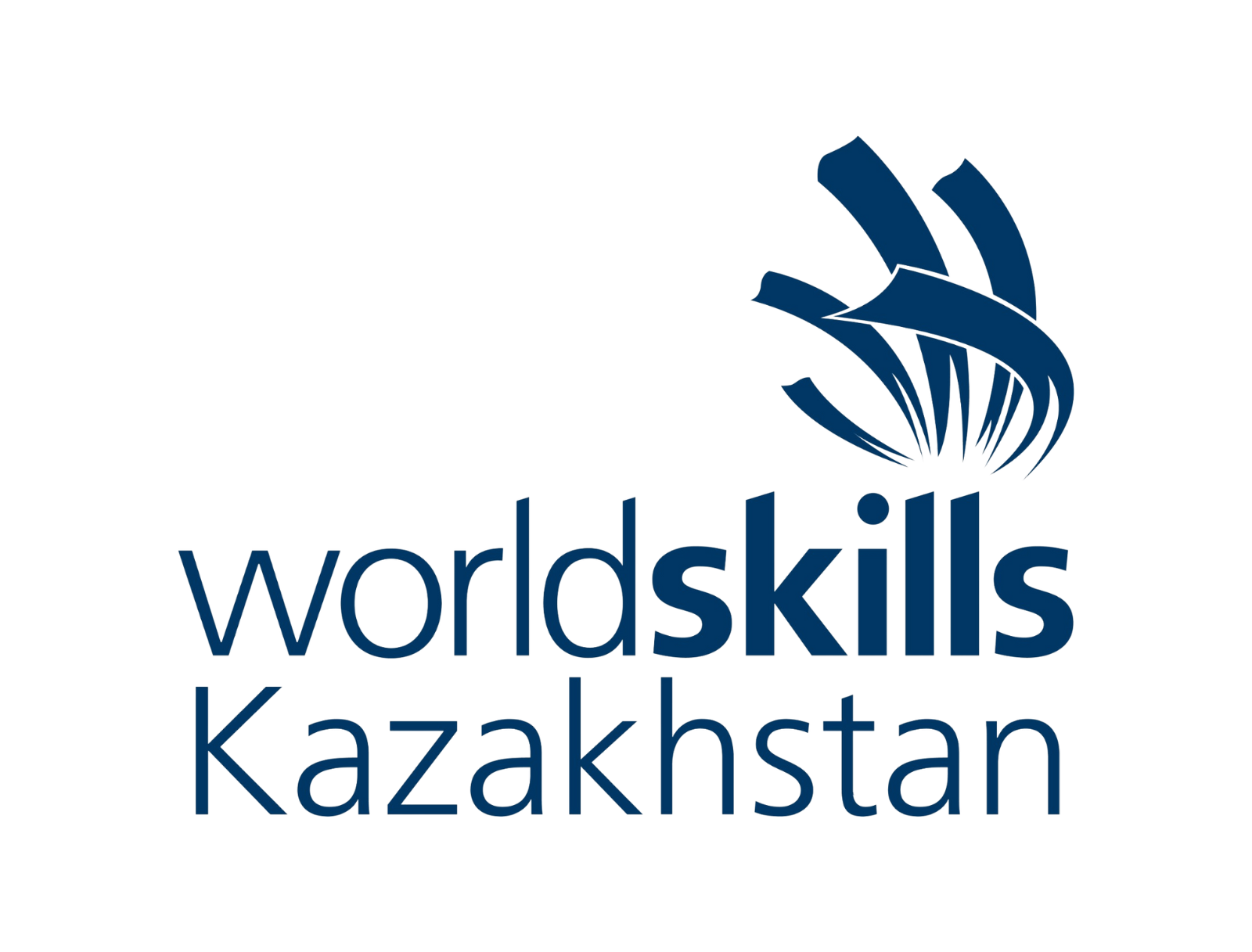 Внутриколледжный  WorldSkills
Специальность «Сварочное дело»
АО Аккольский филиал  «Агромашхолдинг»
Независимый эксперт -инженер Попов С.В.
Специальность «Организация питания»
«ИП «Андрющенко» кафе «Сластёна»
Независимый эксперт- руководитель Андрющенко И.В.
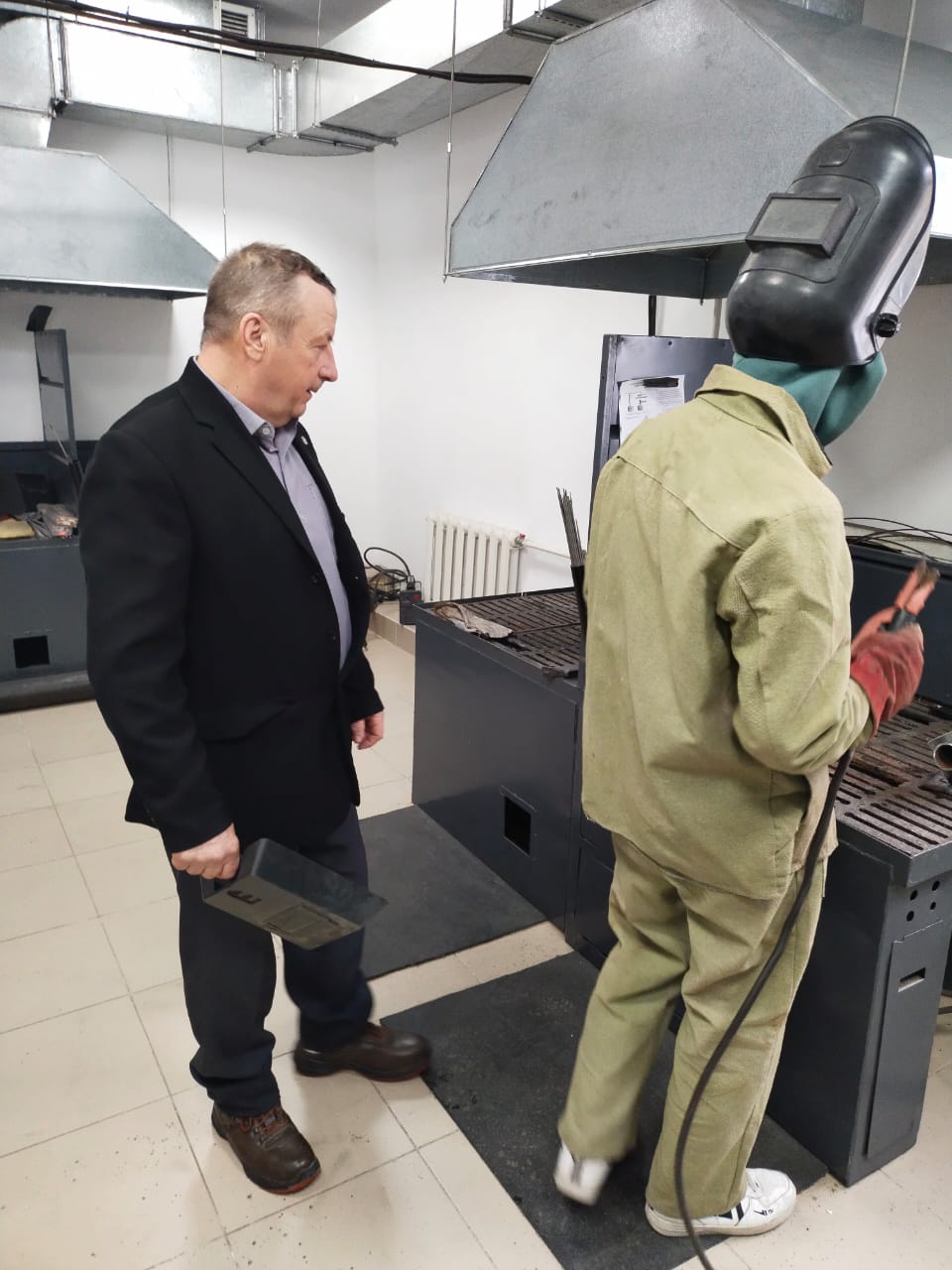 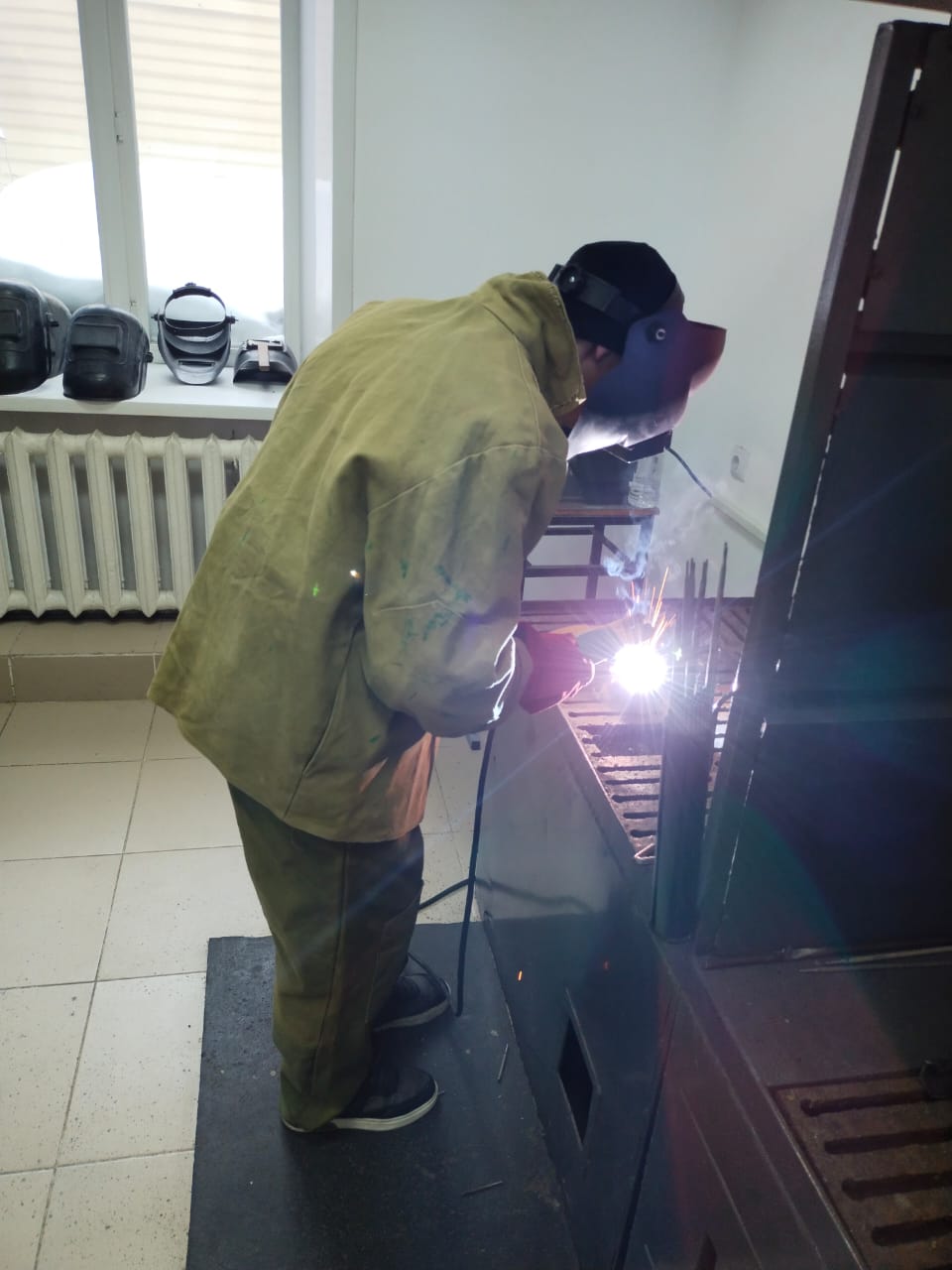 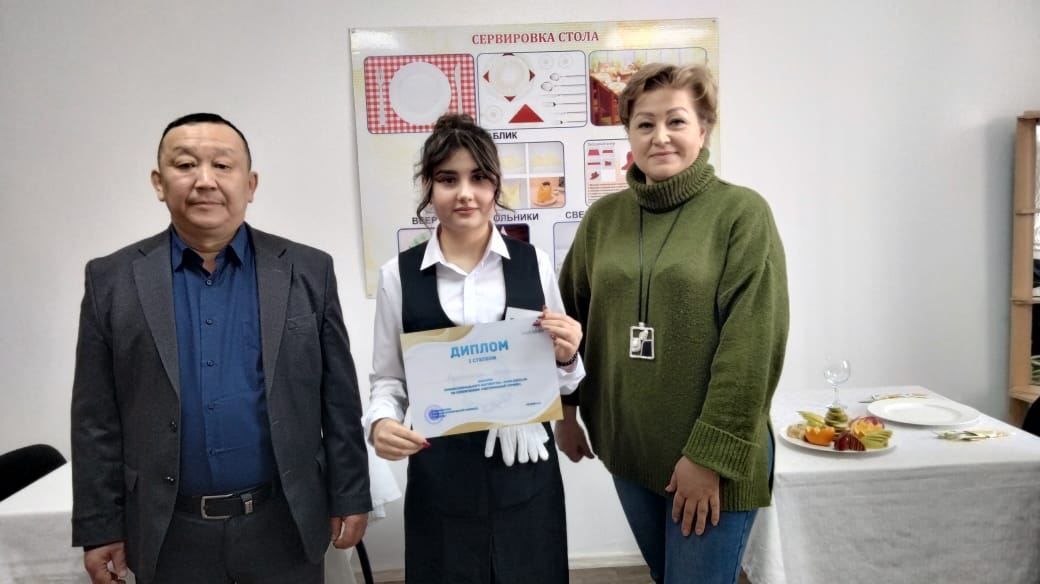 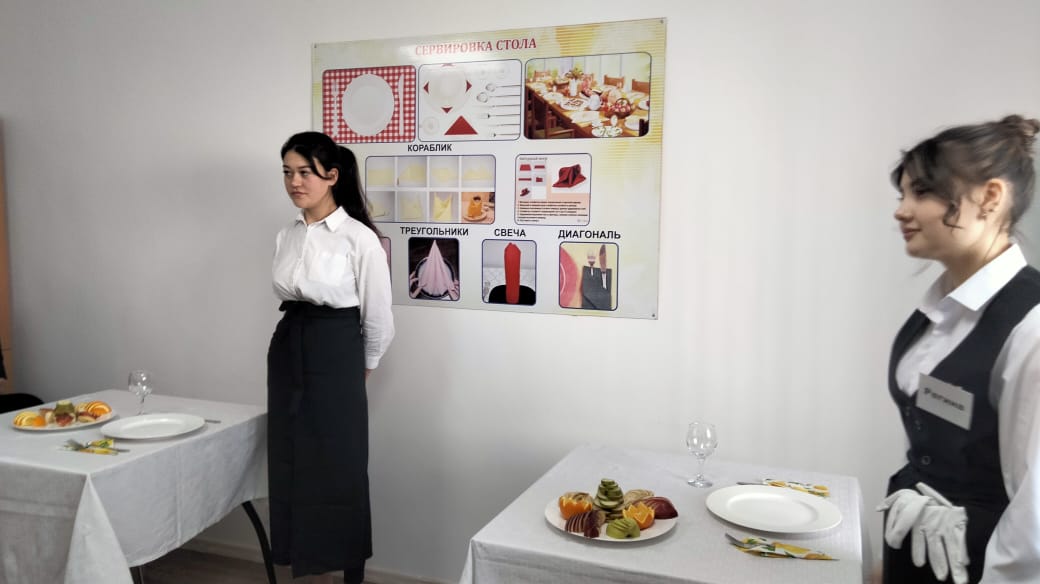 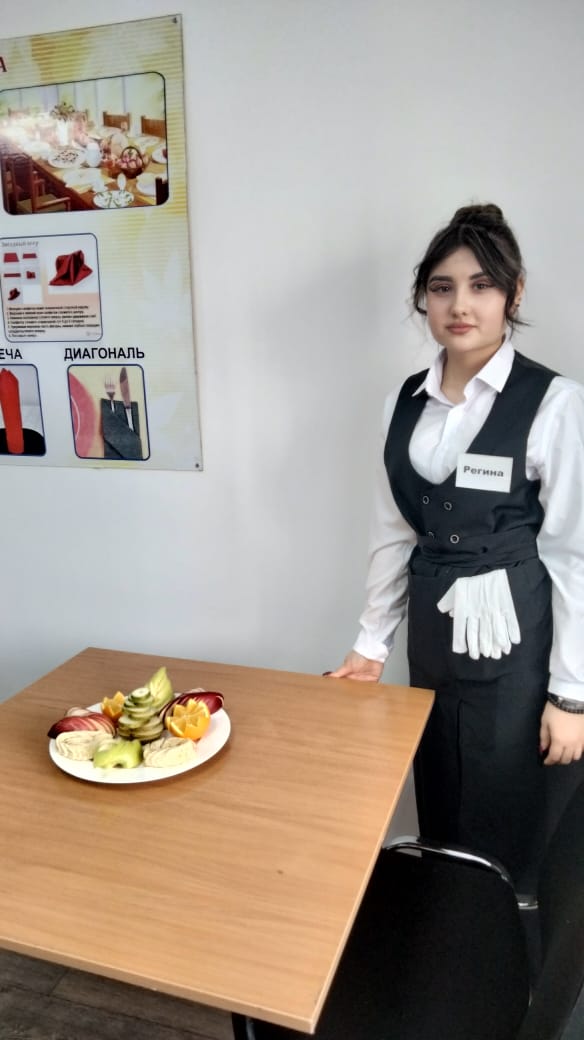 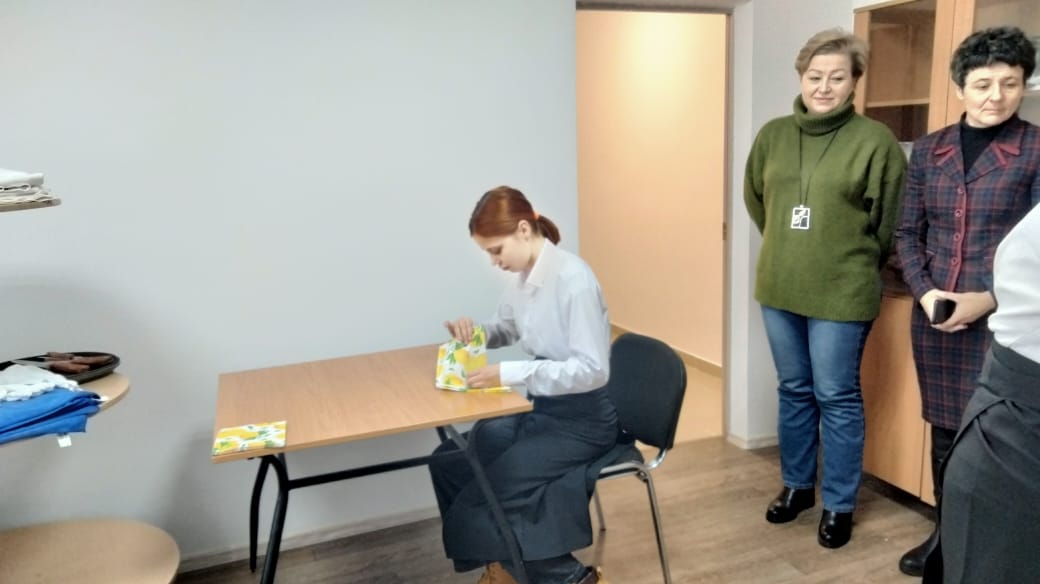 Компетенция «Сварочное дело»
Компетенция «Ресторанный сервис»
Сотрудничество с социальными партнёрами
Итоговой экзамен на присвоение квалификации (демоэкзамен) на базе социальных партнёров
Специальность «Механизация сельского хозяйства»
АО Аккольский филиал  «Агромашхолдинг»
Специальность «Организация обслуживание в сфере питания»
       Кафе «Клюква» ИП «ЕГОРОВ»
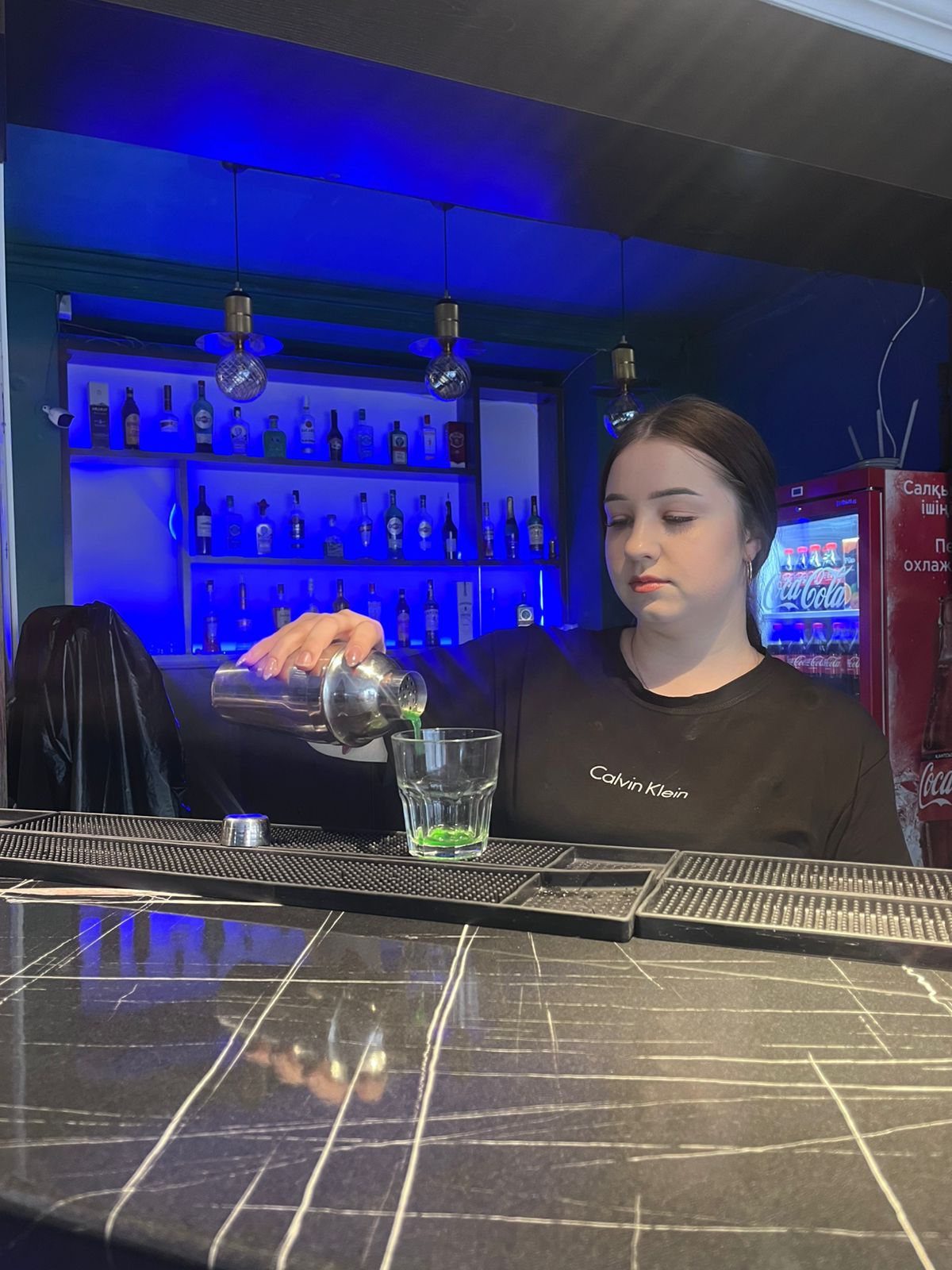 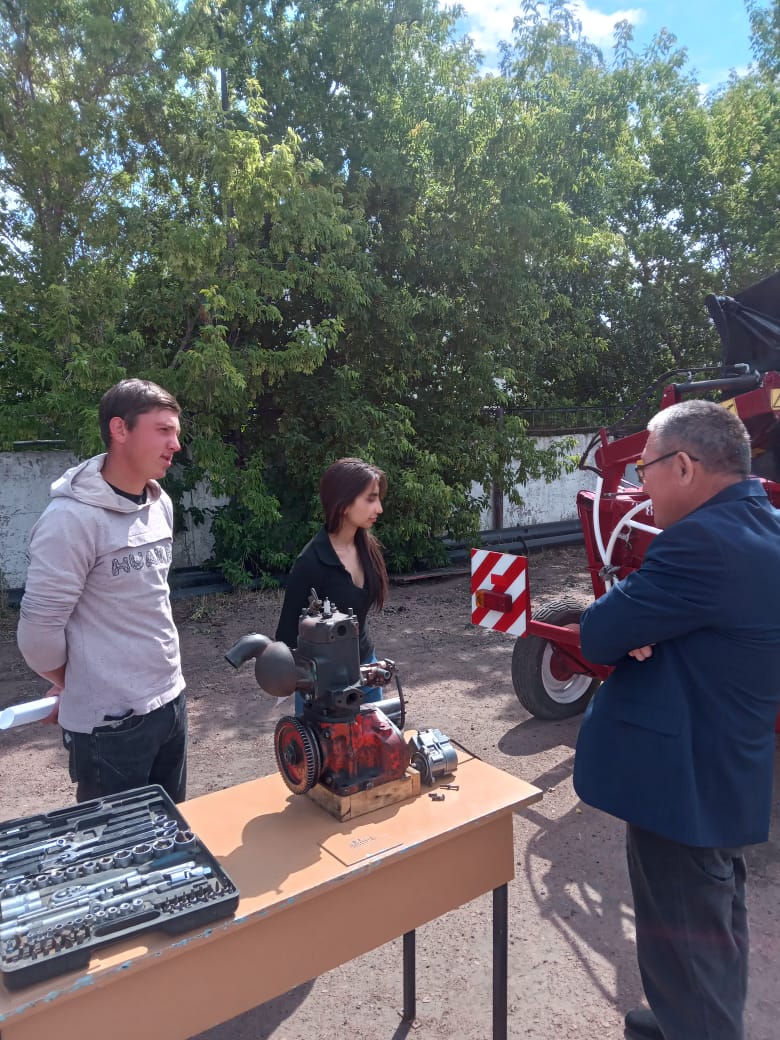 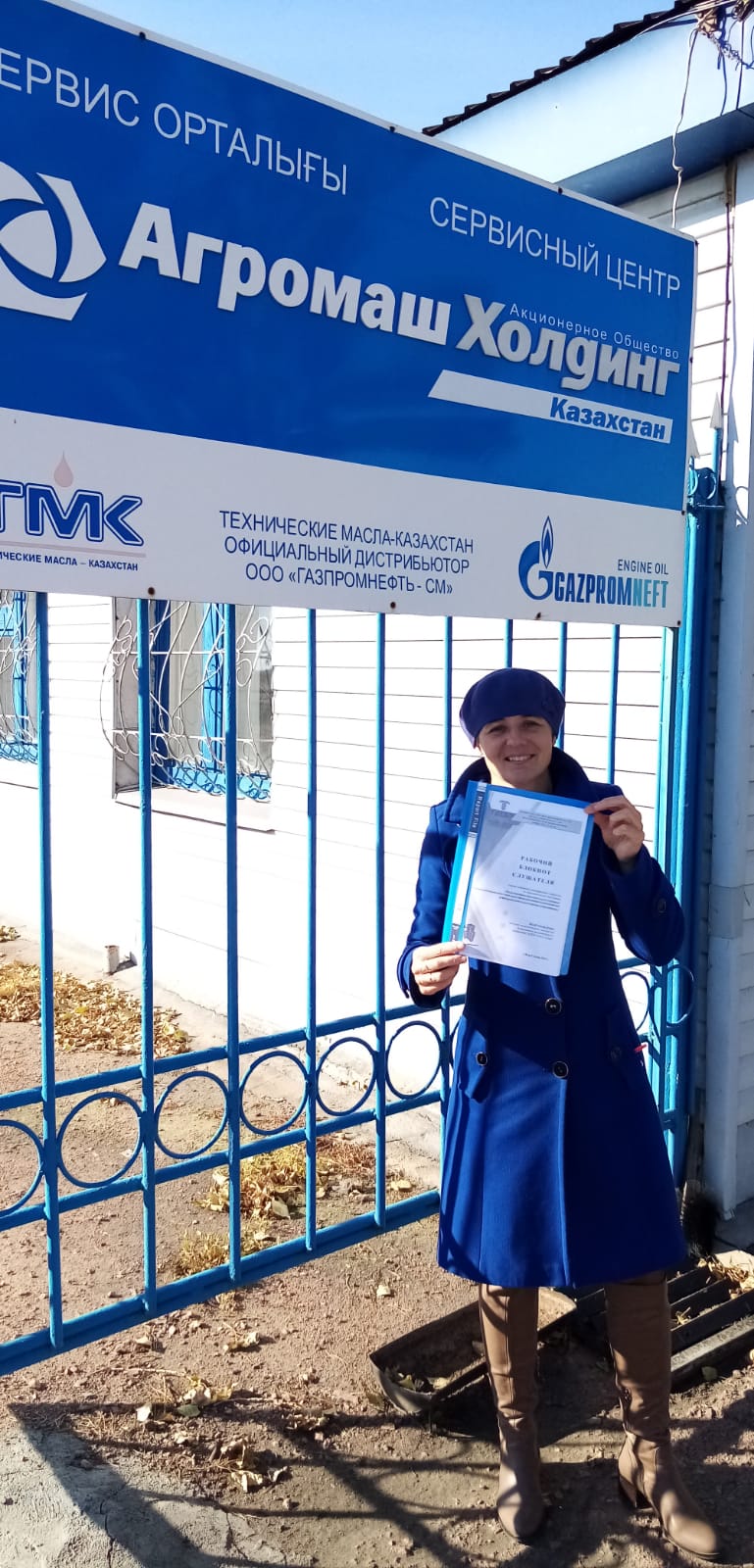 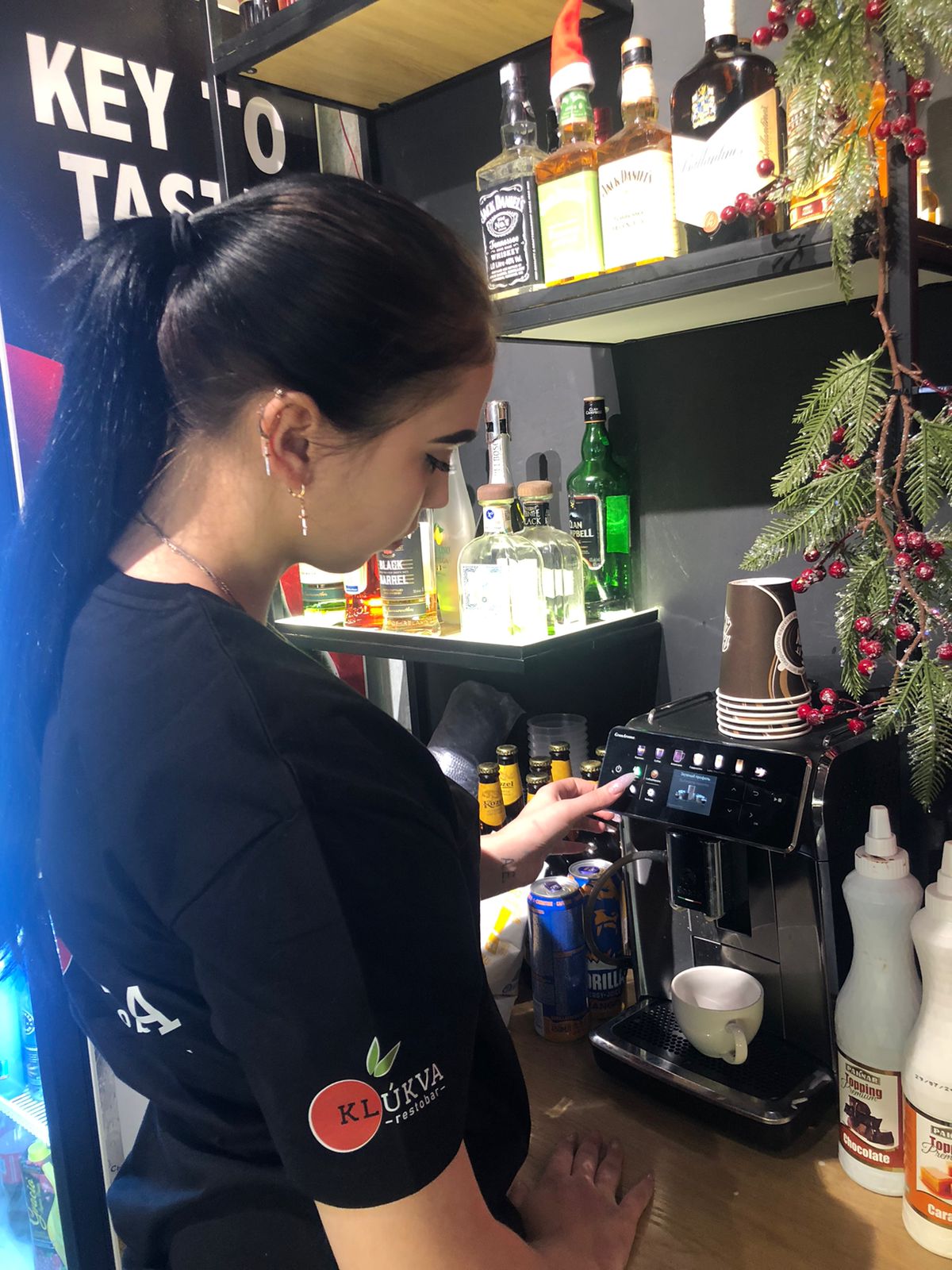 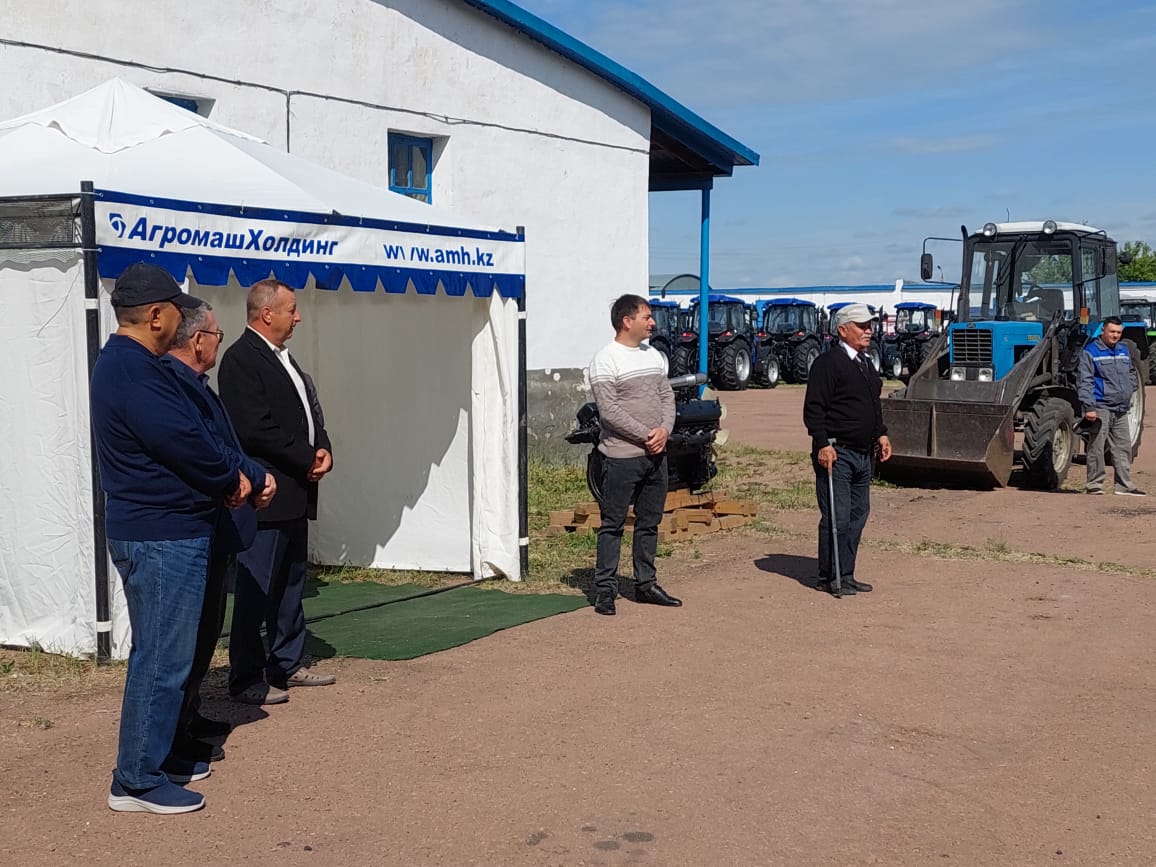 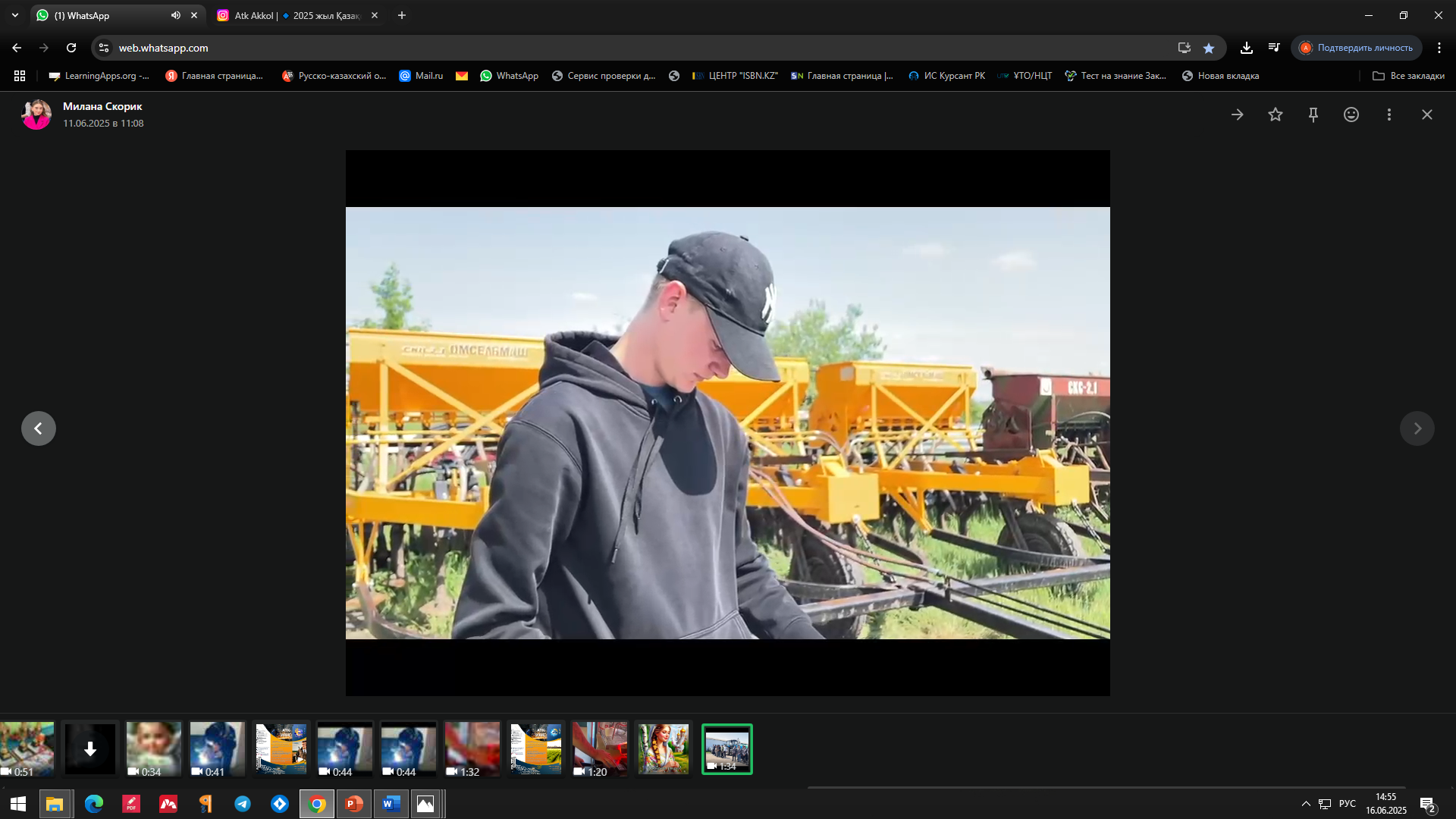 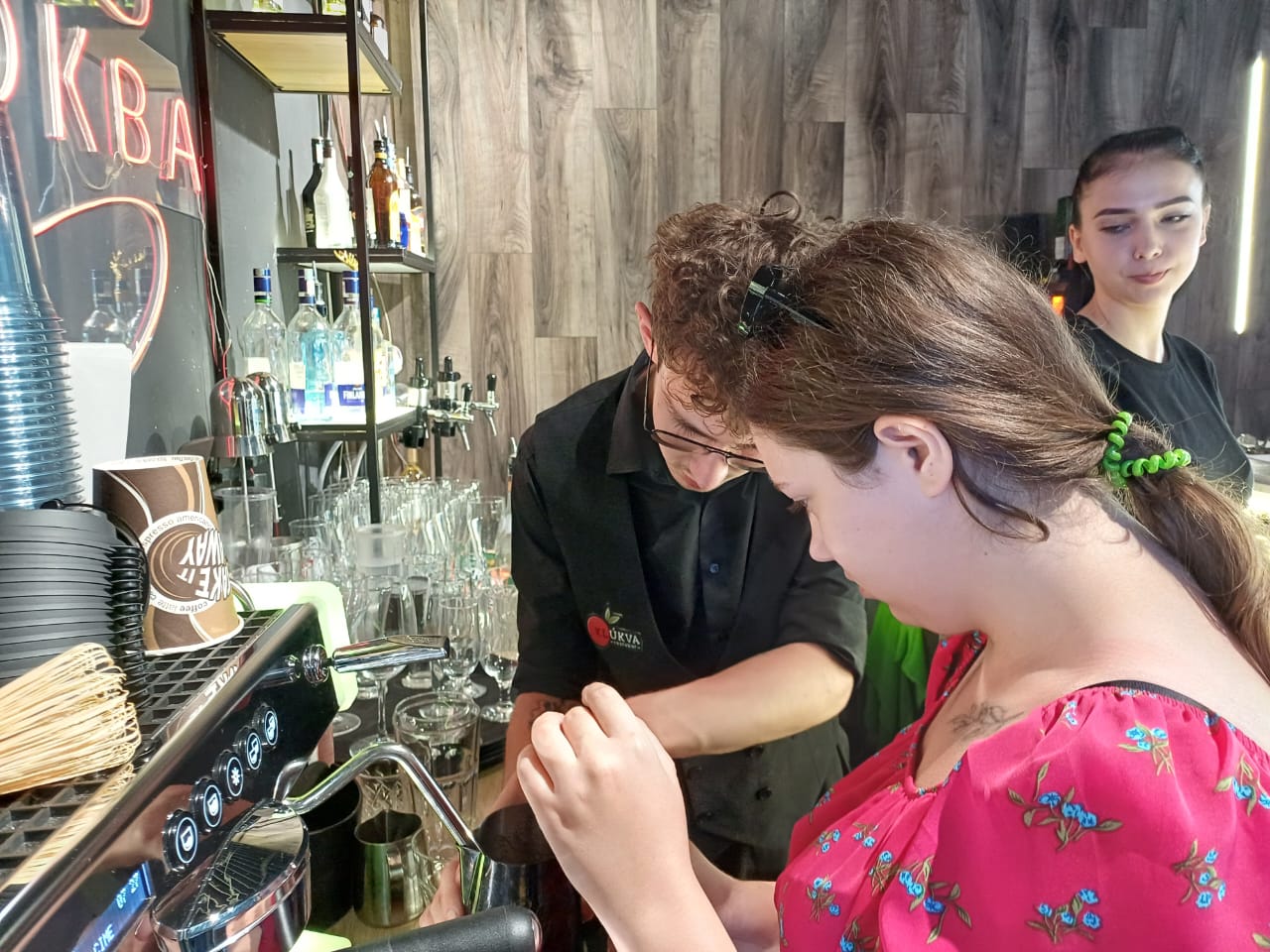 Квалификация: «Бармен-бариста»
Квалификация: «Тракторист-машинист с/х производства»
Сотрудничество с социальными партнёрами
День работодателя
Индустриальный совет колледжа
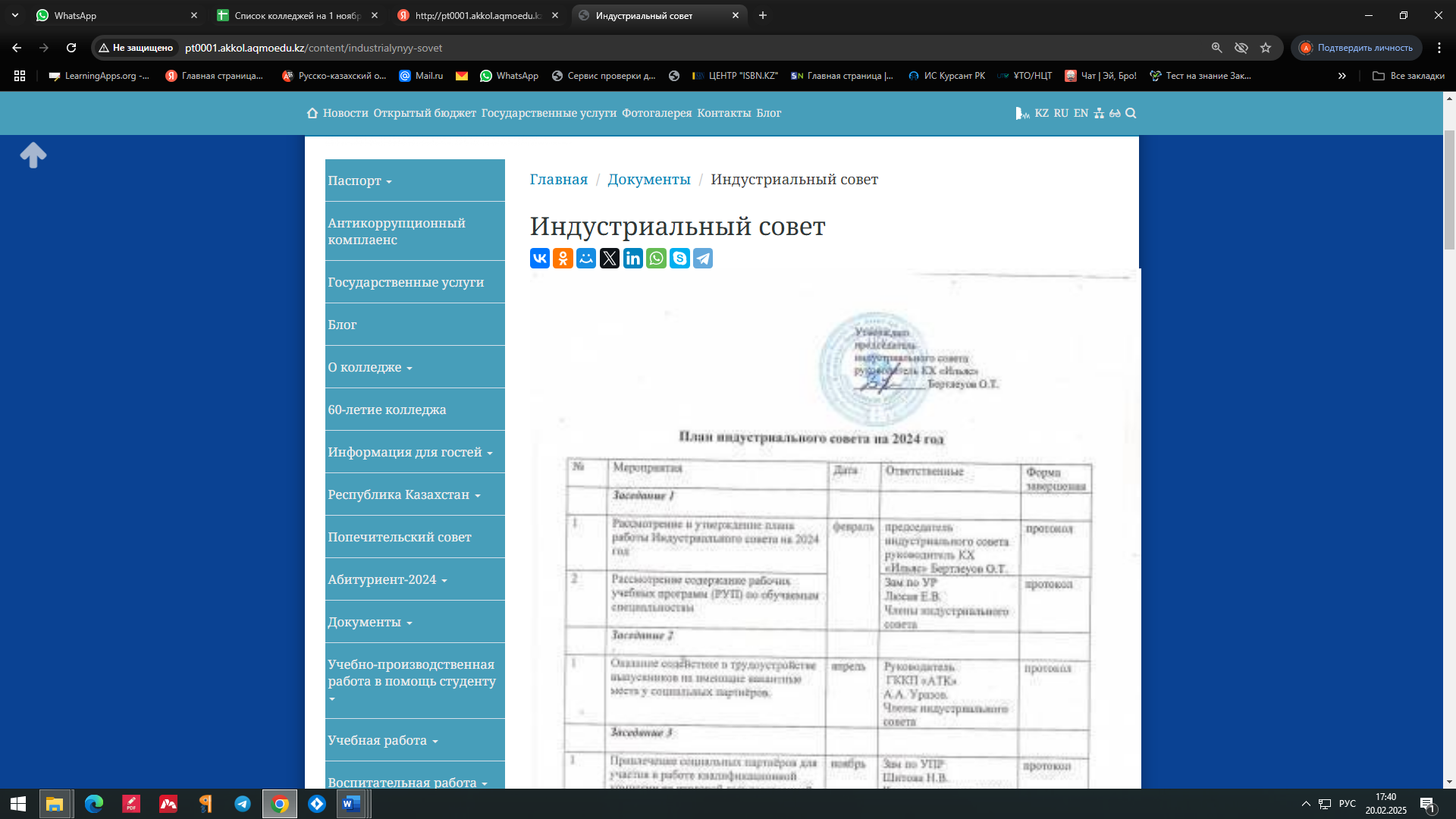 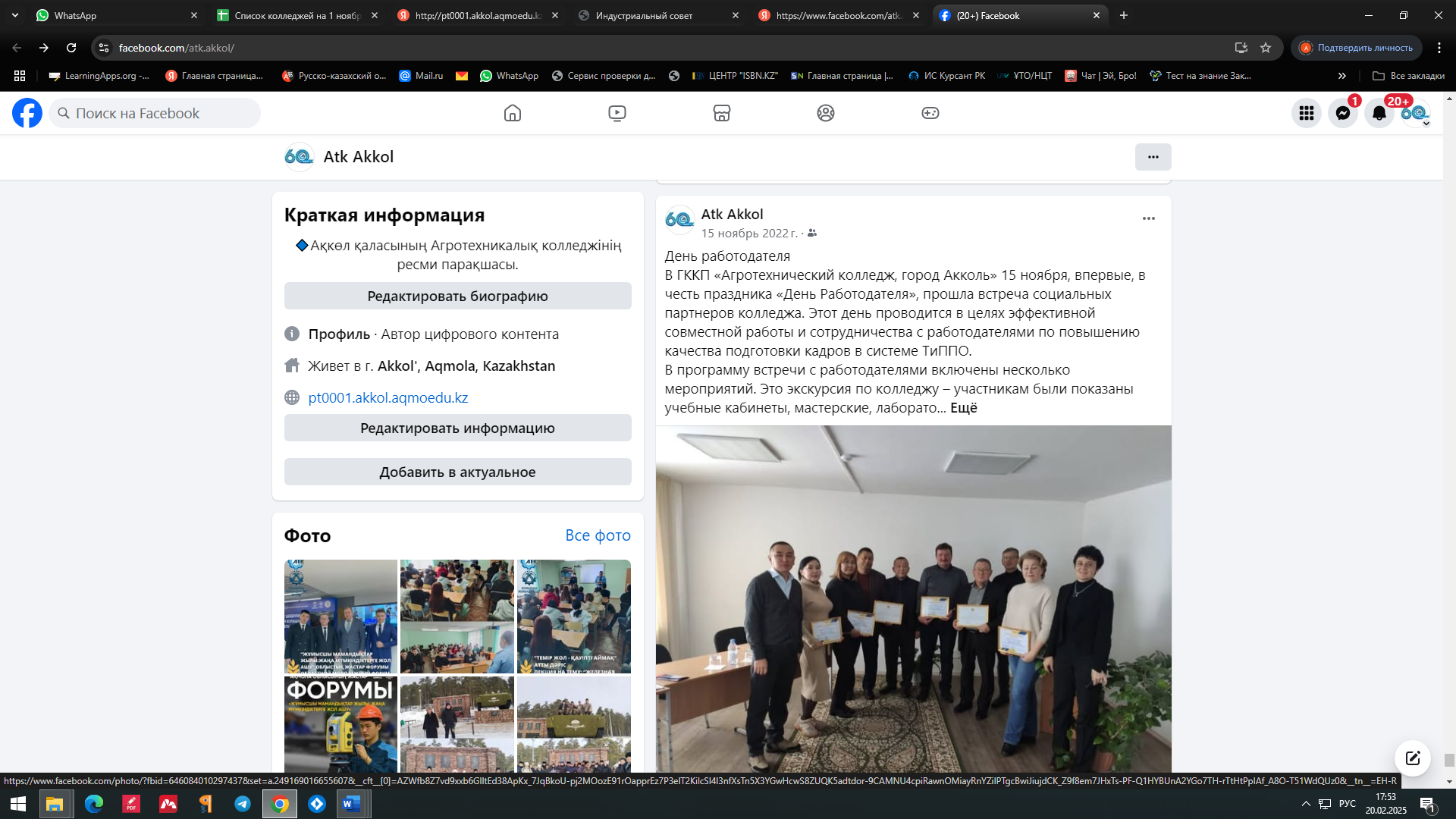 https://www.facebook.com/photo/?fbid=646084010297437&set=a.249169016655607
http://pt0001.akkol.aqmoedu.kz/content/industrialynyy-sovet
Сотрудничество с социальными партнёрами
Выпускники колледжа- социальные партнёры
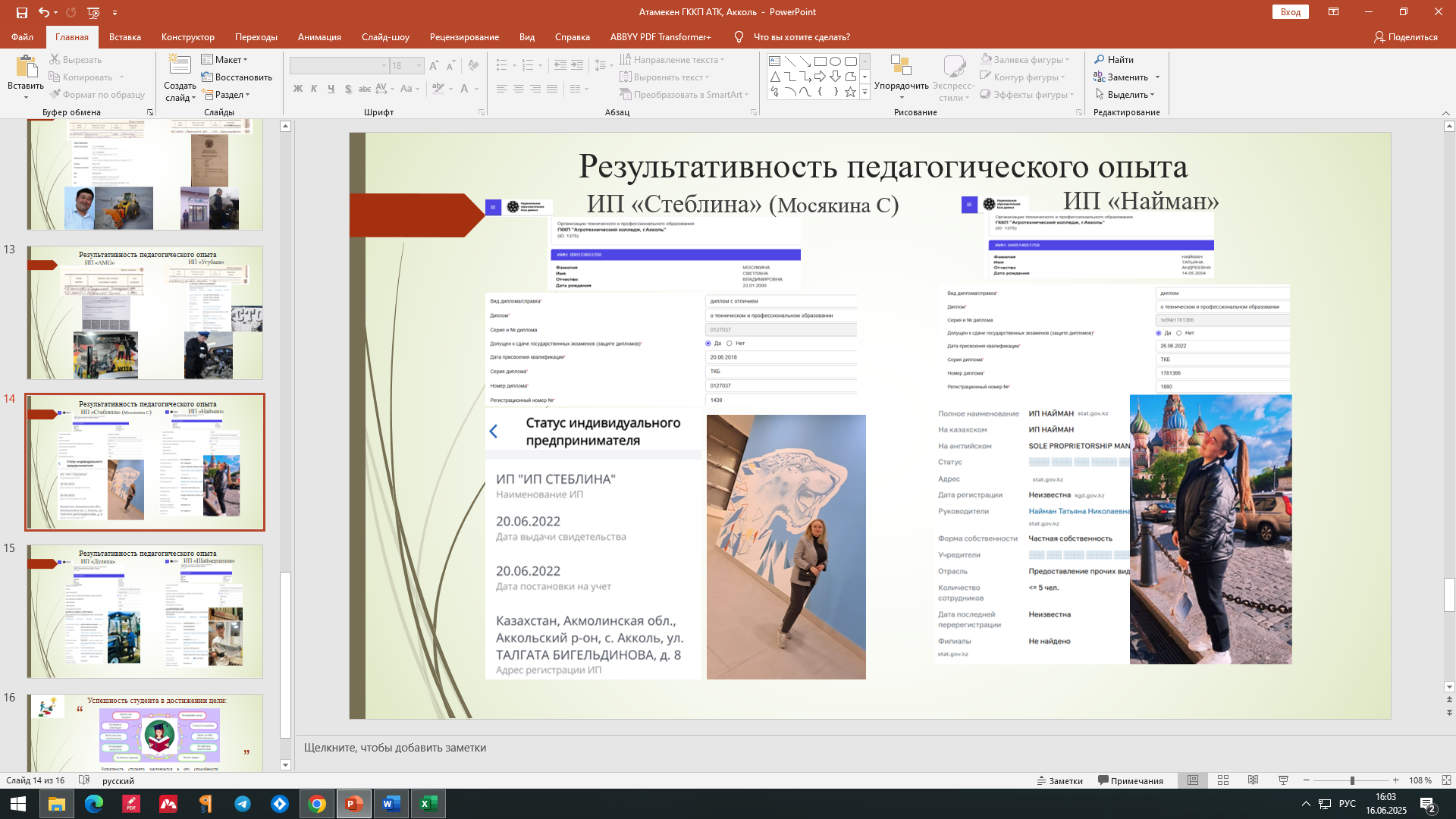 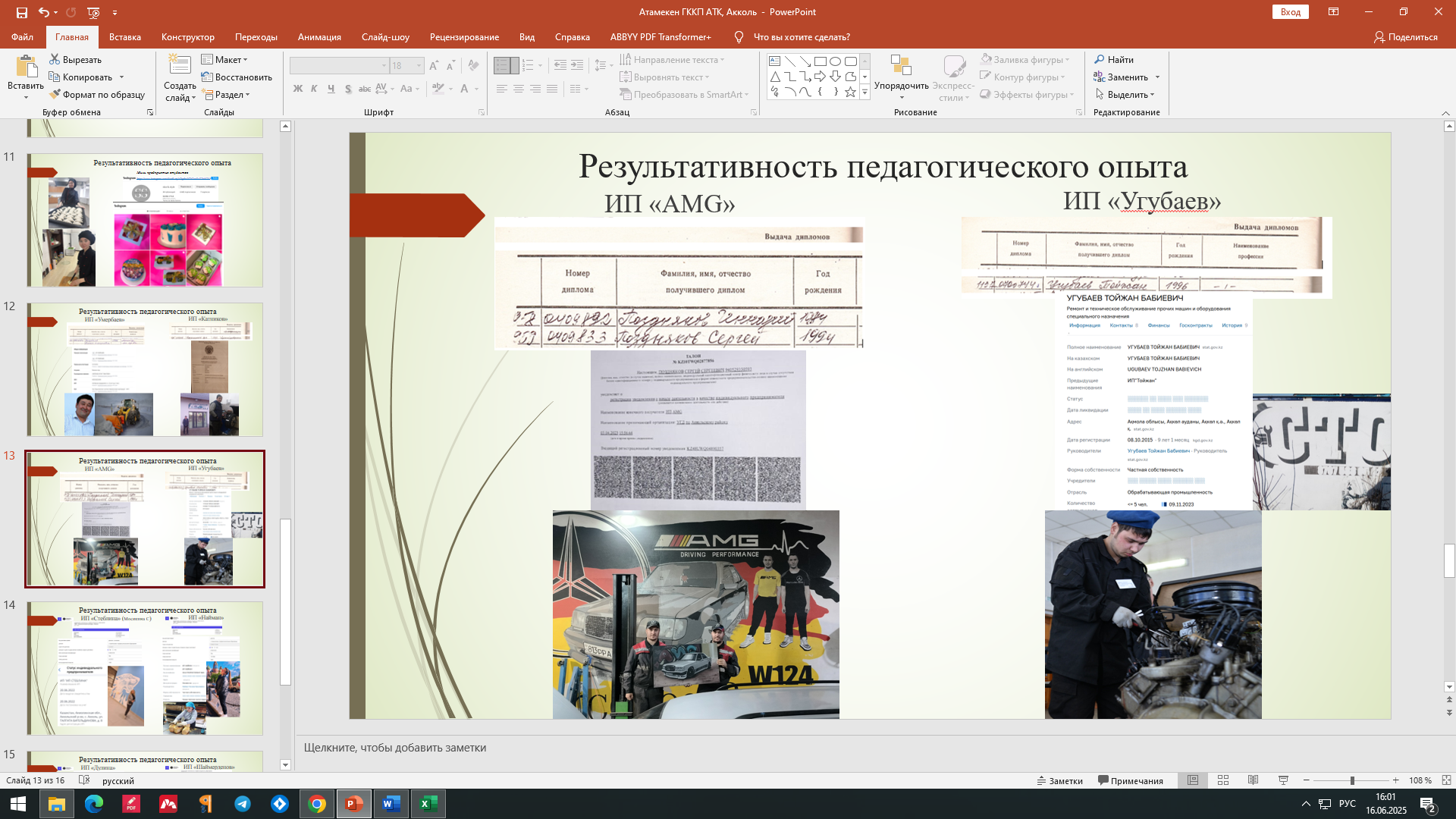 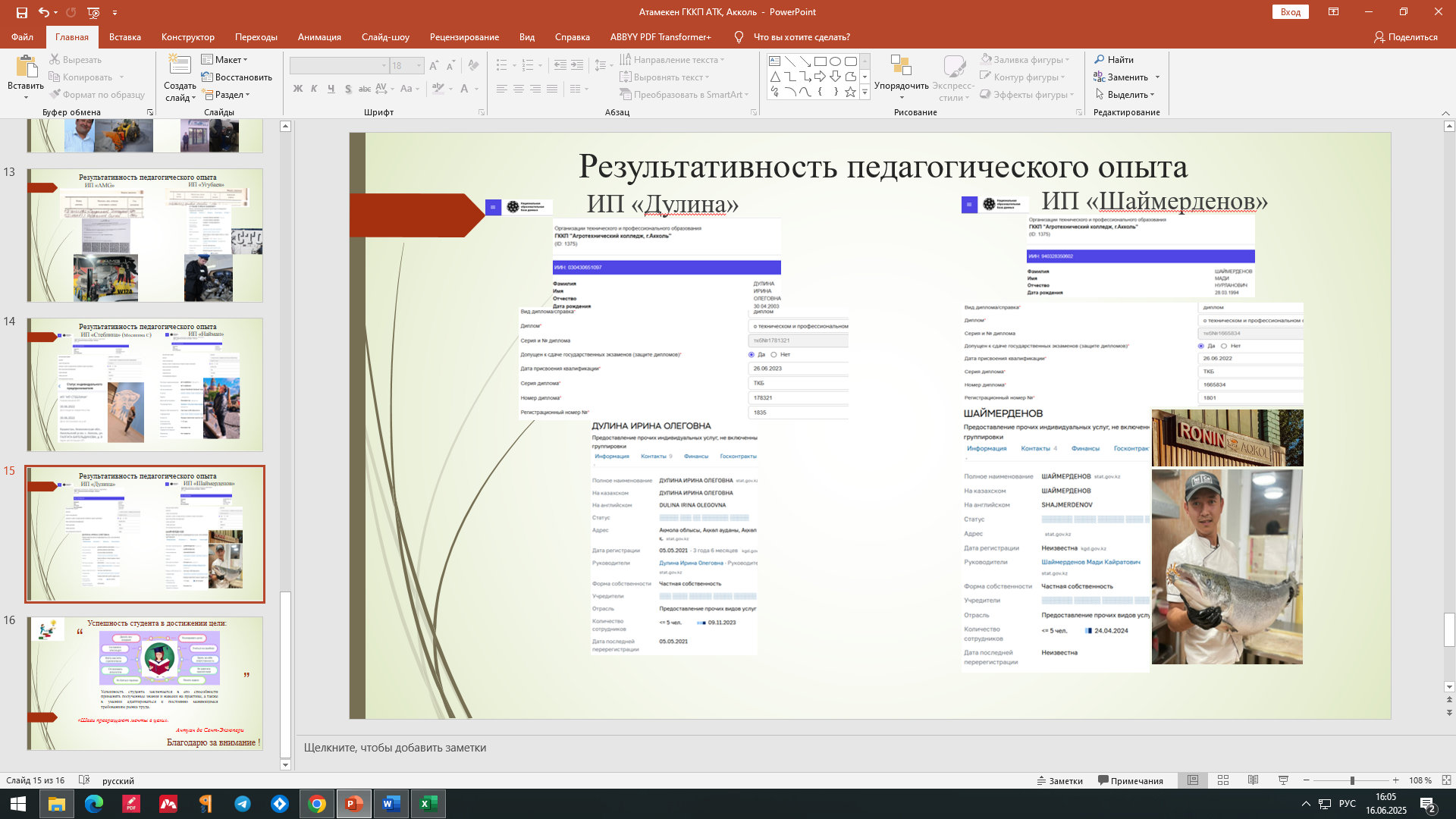 Благодарим за внимание !